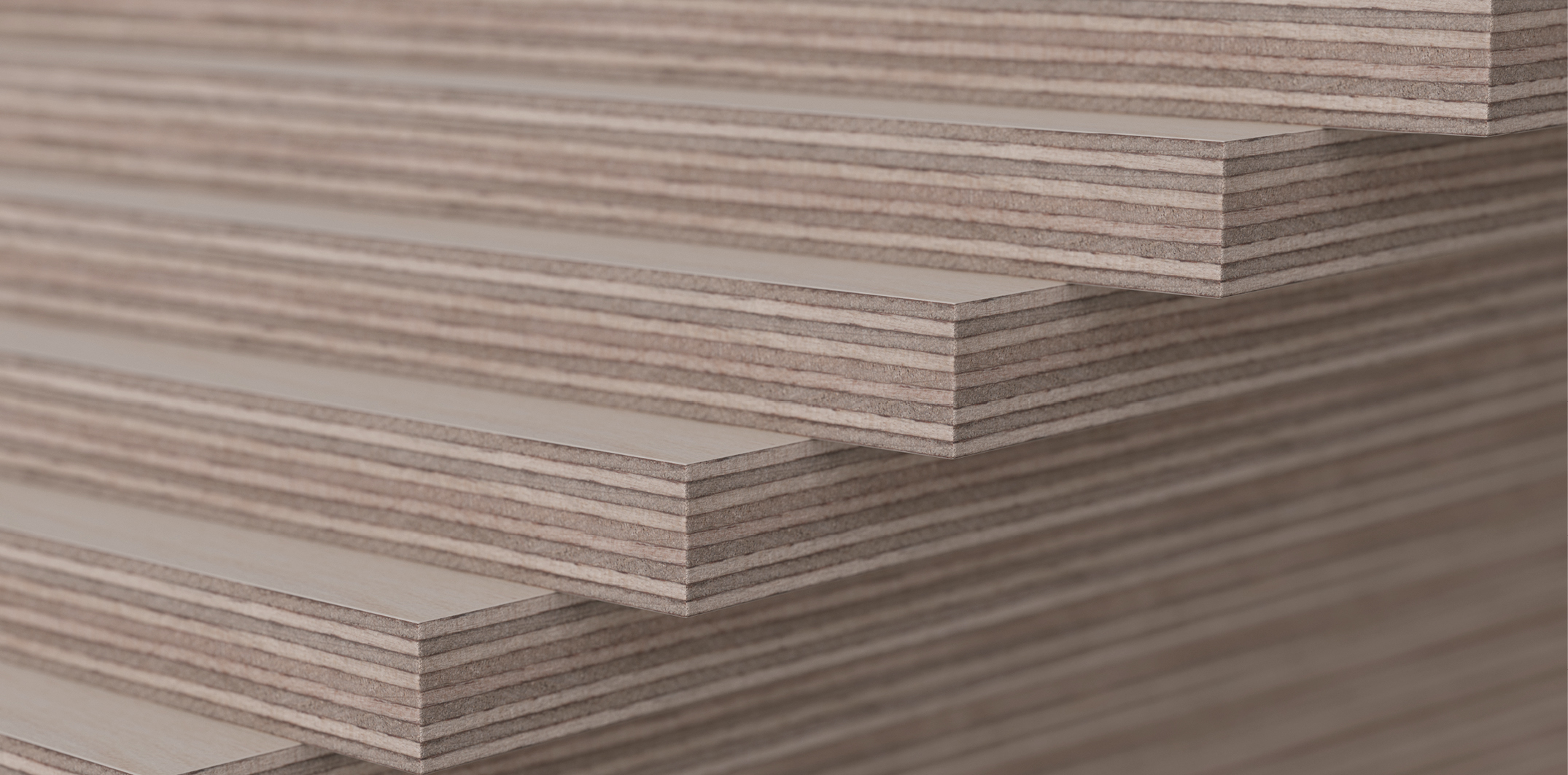 Teollinen puurakentaminen
Opetusmateriaalia teollisen puurakentamisen koulutukseen
2022
Aineiston käyttö
Aineiston alkuperä
Teollisen puurakentamisen oppimateriaali on tuotettu 2021-2022 Puuinfo Oy:n johtamassa hankkeessa, jossa mukana myös: 
Ammattiopisto Lappia,
TTS-Työtehoseura,
Kaakkois-Suomen ammattikorkeakoulu,
Metropolia ammattikorkeakoulu,
Jyväskylän ammattikorkeakoulu,
Tampereen yliopisto sekä
Puutuoteteollisuus ry.
Hanketta on rahoittanut ympäristöministeriö.
Aineisto on tarkoitettu käyttöön teollisen puurakentamisen koulutuksessa ja opiskelussa mahdollisimman laajasti.

Aineistolla on Nimeä-JaaSamoin (CC BY-SA) -lisenssi, joka edellyttää, että aineistoa käytettäessä tekijä mainitaan asianmukaisesti ja johdannaisteoksia saa levittää vain samalla lisenssillä kuin alkuperäistä teosta.

Alkuperäinen aineisto sekä Puuinfon mahdolliset päivitykset siihen julkaistaan aoe.fi-portaalissa sekä puuinfo.fi-sivustolla.
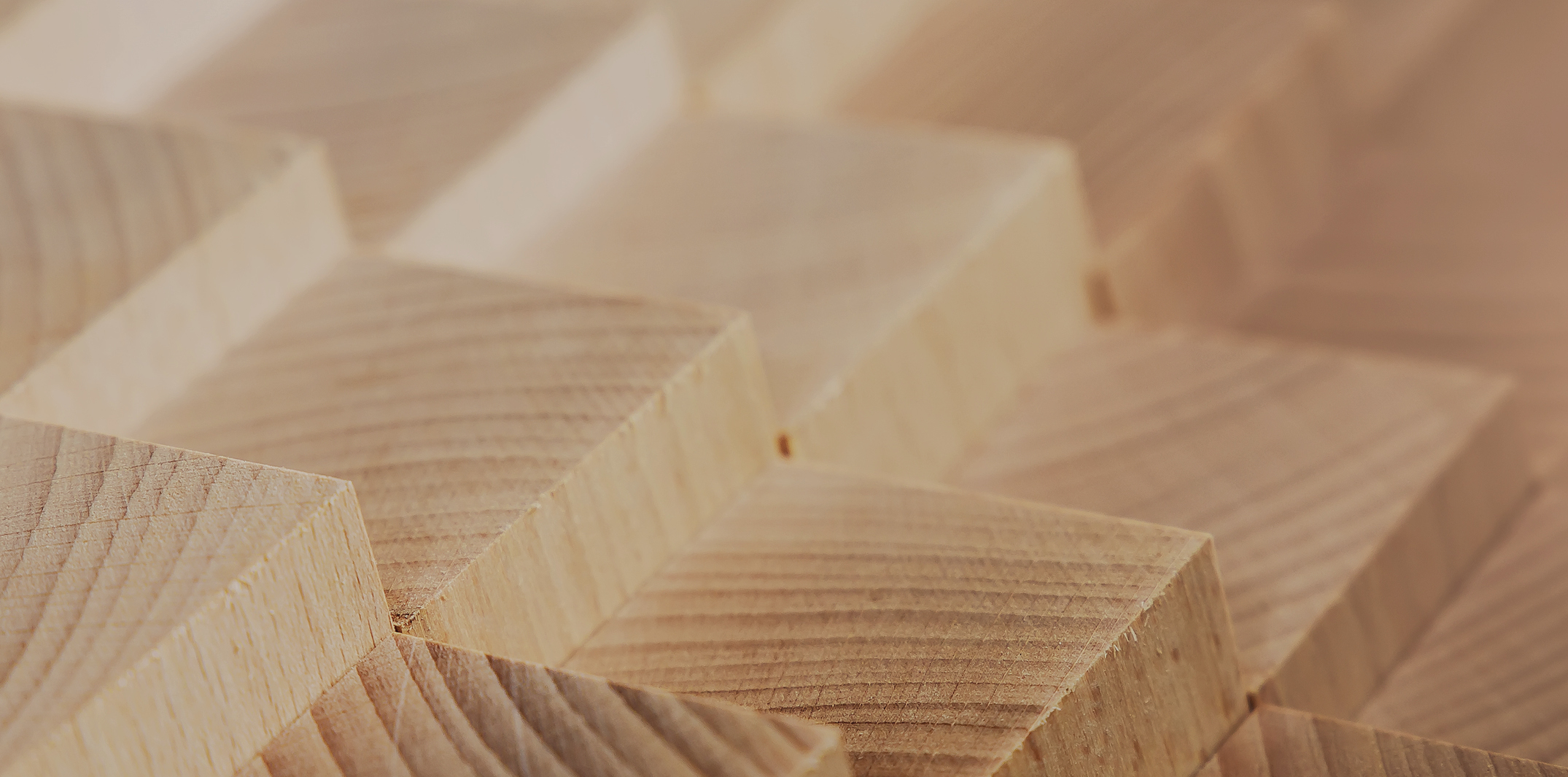 Teolliset rakennusjärjestelmät
Tekijät
Tero Lahtela, Insinööritoimisto Tero Lahtela Oy
Julkaisupäivä: 14.10.2021
Teolliset rakennusjärjestelmät - Kantava massiivihirsirunko
Kantava massiivihirsirunkoAsuin- ja toimitilarakentaminen
Massiivihirsirakenteisen järjestelmän osat
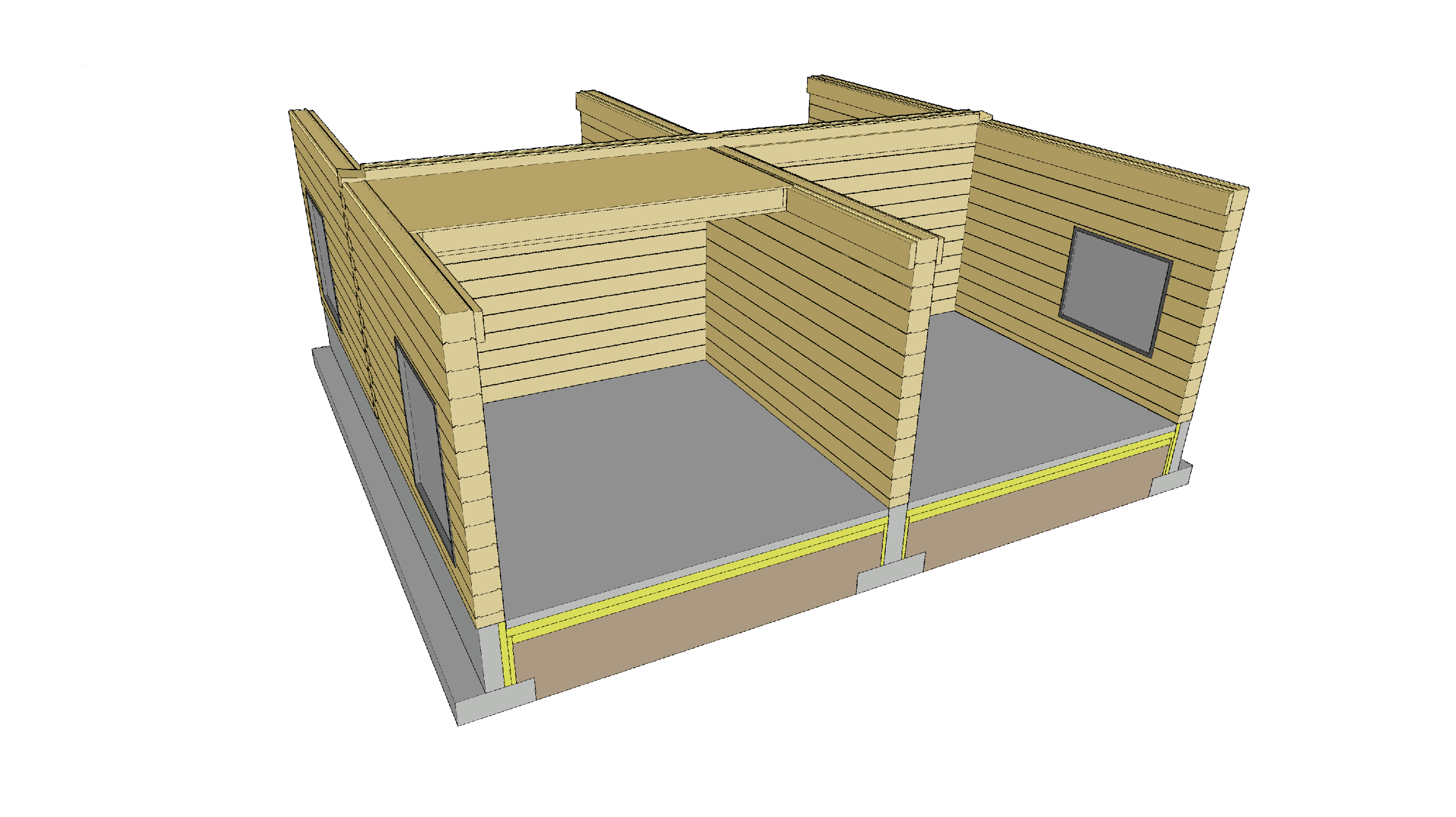 Kantavat ulkoseinät (hirsi)
Kantavat väliseinät (hirsi)
Välipohjat
Yläpohja 
Palkkirakenteinen tasoelementti
Tyypillisesti NR-ristikko
NR-ristikkoyläpohja voidaan elementoida lohkoiksi työmaalla tai elementtitehtaalla
Teolliset rakennusjärjestelmät - Kantava massiivihirsirunko
Järjestelmän käyttökohteet
Kantavaa massiivihirsirunkoa käytetään ensisijaisesti
Pien- ja rivitaloissa
Vapaa-ajan rakennuksissa
Majoitus- ja hoitolaitosrakennuksissa
Koulu- ja päiväkotirakennuksissa
Massiivihirsirunkoa voidaan käyttää myös muiden rakennus-järjestelmien osana (kantavina tai ei-kantavina) 
Hirsirunko on satoja vuosia vanha rakennusjärjestelmä
Nykyisillä teollisilla hirsirunkoratkaisuilla voidaan toteuttaa suuren mittakaavan rakennuksia
Teolliset rakennusjärjestelmät - Kantava massiivihirsirunko
Massiivihirren vahvuudet ja haasteet
Vahvuudet
Teollinen valmistus
Mittatarkkuus
Helppo kuljettaa
Yksiaineinen seinärakenne
Ekologisuus
Haasteet
Kestävyys ja jäykkyys
Pystykuorma
Jäykistys
Liitokset
Ankkuroinnin toteutus
Painuma (pois lukien painumaton hirsi)
Akustiset ominaisuudet
Teolliset rakennusjärjestelmät - Kantava massiivihirsirunko
Kerrosmäärä massiivihirsirunkoa käytettäessä
Kerrosmäärään vaikuttaa
Seinän nurjahduskestävyys
Jäykistyksen kapasiteetti 
Jäykistävien rakennusosien välisten liitosten kapasiteetti
Suositeltava kerrosmäärä 
Enintään 3 puurakenteista kerrosta
Kerroskorkeus
3200 mm (asuinrakennus)
3800…4000 mm (julkiset tilat)
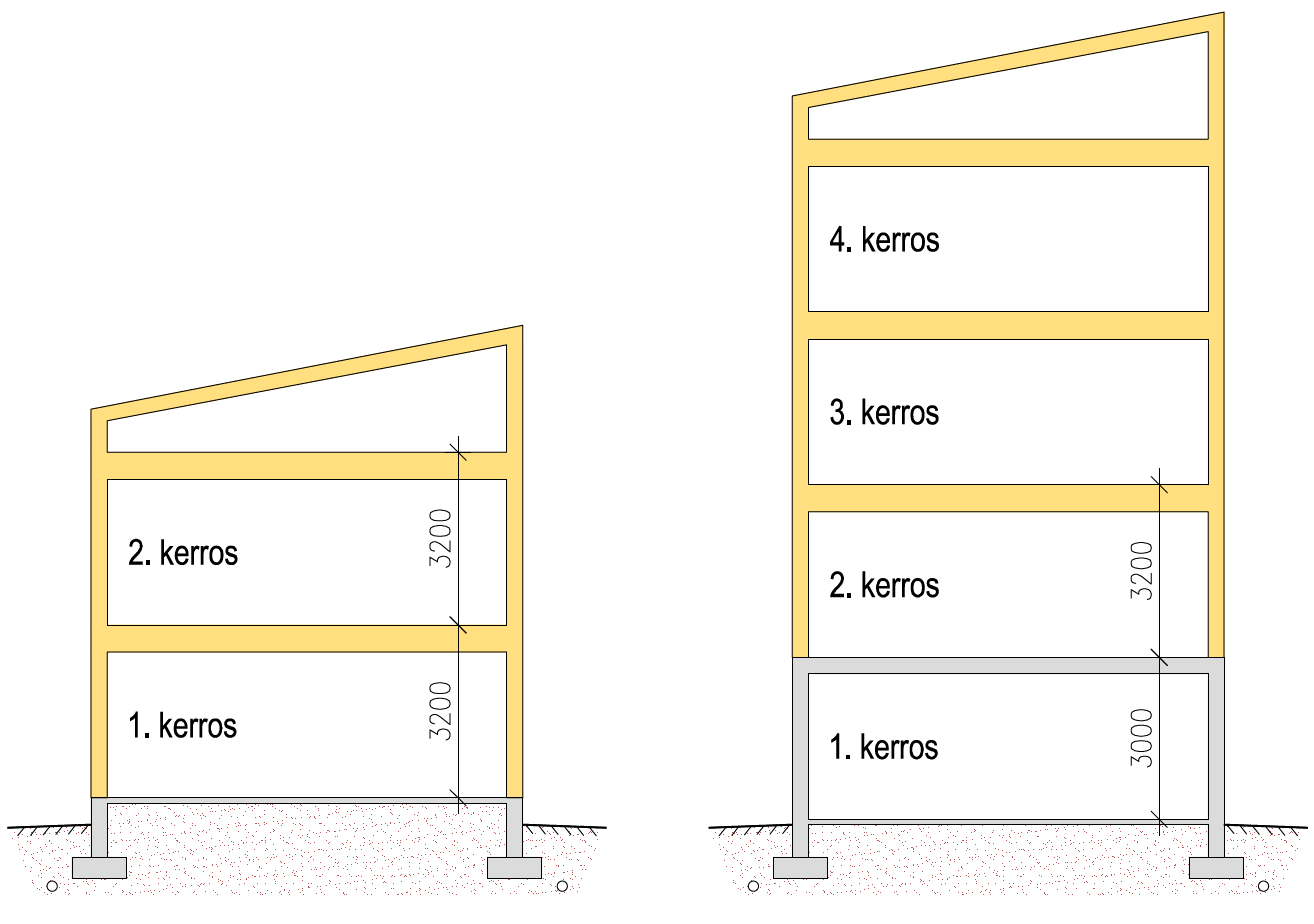 Teolliset rakennusjärjestelmät - Kantava massiivihirsirunko
Massiivipuuhirsiä
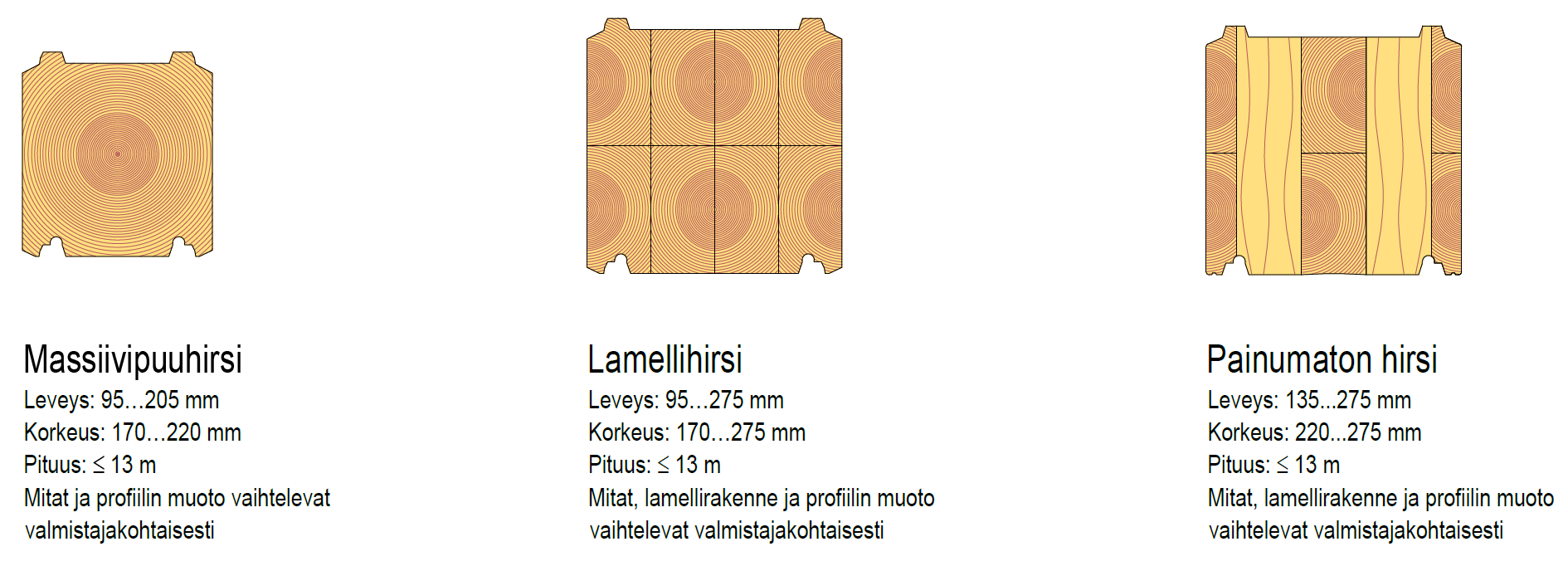 Teolliset rakennusjärjestelmät - Kantava massiivihirsirunko
Painumaton hirsi
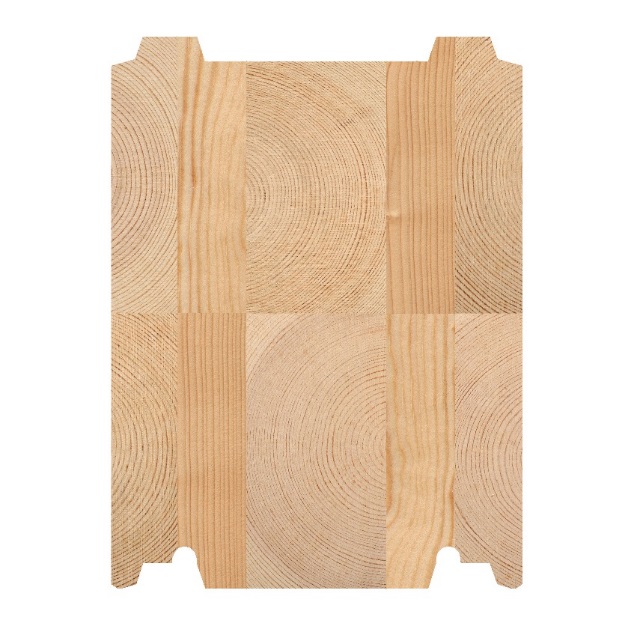 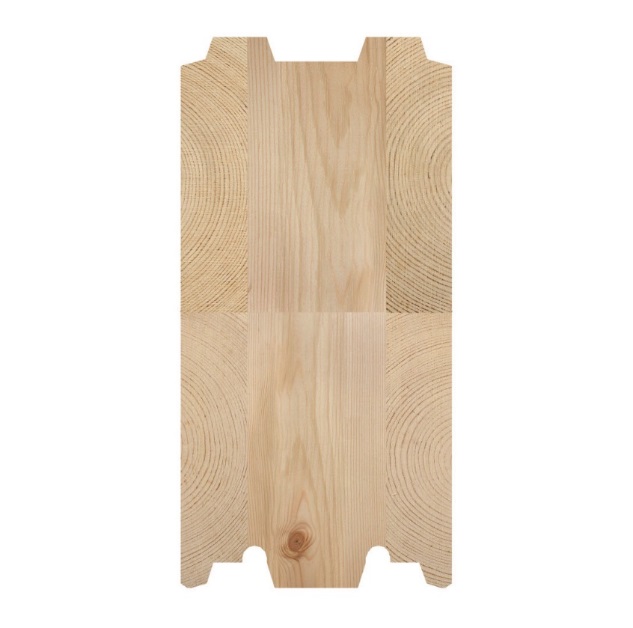 Painumattomalla hirrellä tarkoitetaan ristiinlaminoitua hirsituotetta
Painumattomuus saadaan aikaan pystysuuntaisilla lamelleilla, jotka toimivat kuormaa kantavana osana
Painumattomasta hirrestä muo-dostuu CLT-levyseinää muistuttava rakennusosa
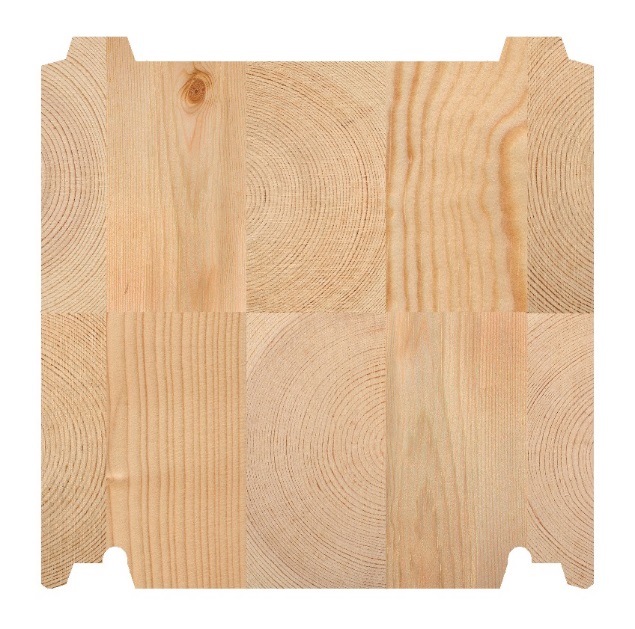 Kuvat: Kontiotuote
Teolliset rakennusjärjestelmät - Kantava massiivihirsirunko
Massiivihirsirungon esivalmistusaste
Hirsirungon perustoimitus sisältää tyypillisesti
Hirsiseinät
Mahdolliset hirsipalkit
Hirsien asennustarvikkeet
Hirsirunkoa täydentävät osat ovat tapauskohtaisesti
Välipohjaelementit (palkki- tai massiivipuurakenteinen)
Yläpohjaelementit (palkki- tai massiivipuurakenteinen)
NR-ristikot
Muut palkit (liimapuu tai LVL)
Väliseinäelementit (ranka- tai massiivipuurakenteinen)
Ikkunat ja ovet
Teolliset rakennusjärjestelmät - Kantava massiivihirsirunko
Nurkkavaihtoehdot
1)
2)
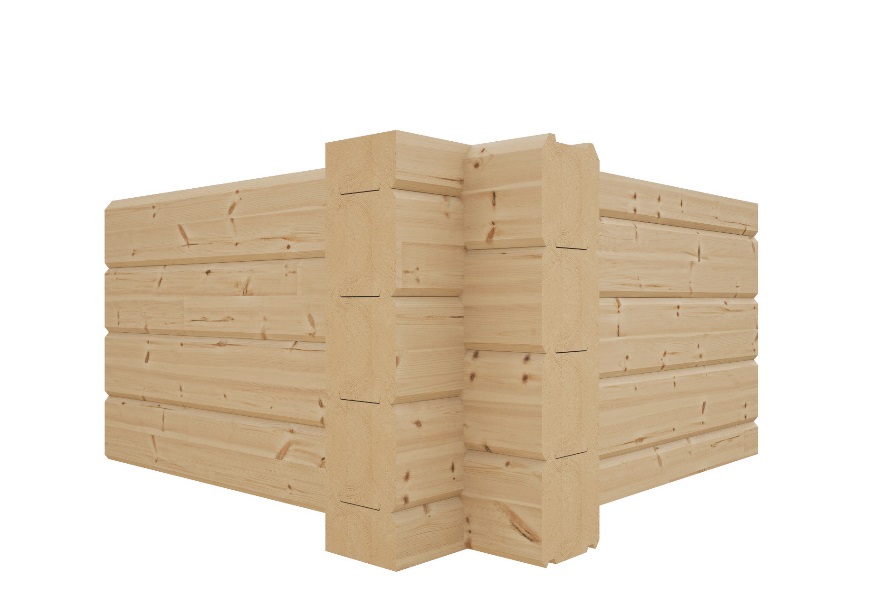 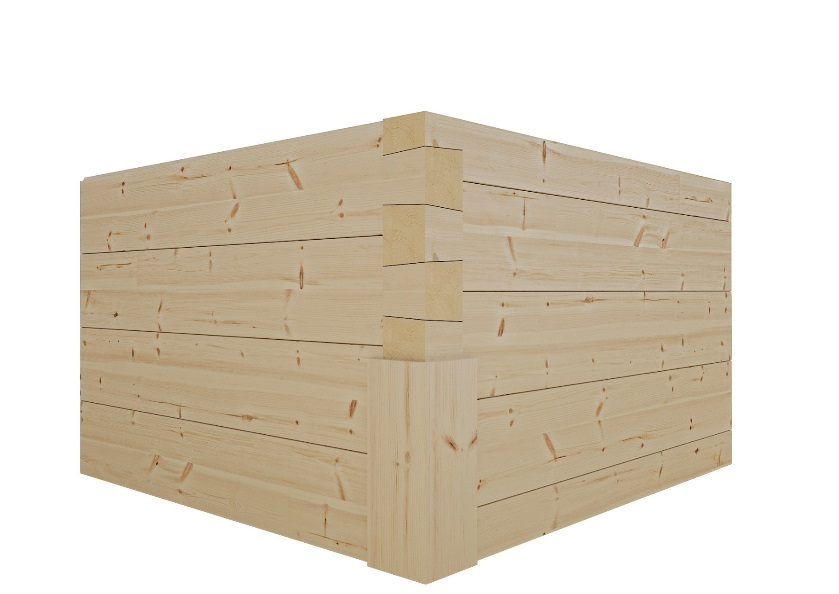 Massiivihirsiseinien nurkat voidaan toteuttaa useammalla tavalla
Ristinurkka (1)
Lohenpyrstönurkka (2)
Jiirinurkka (3)
City-nurkka (4)
3)
4)
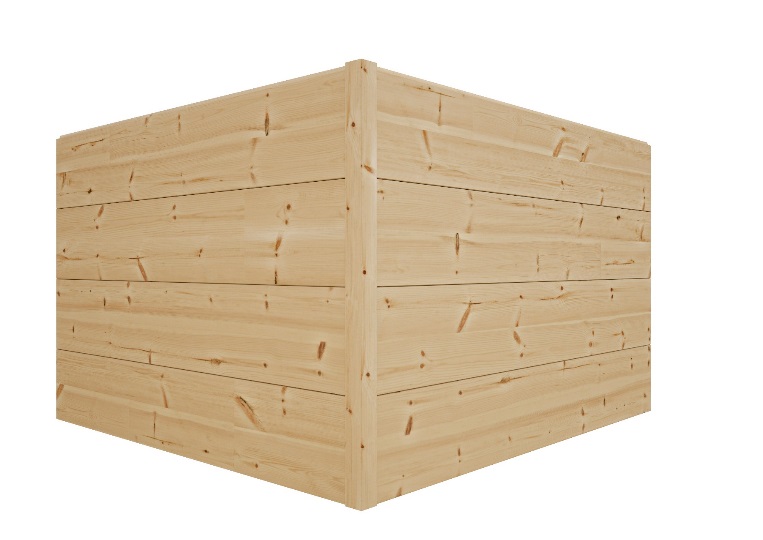 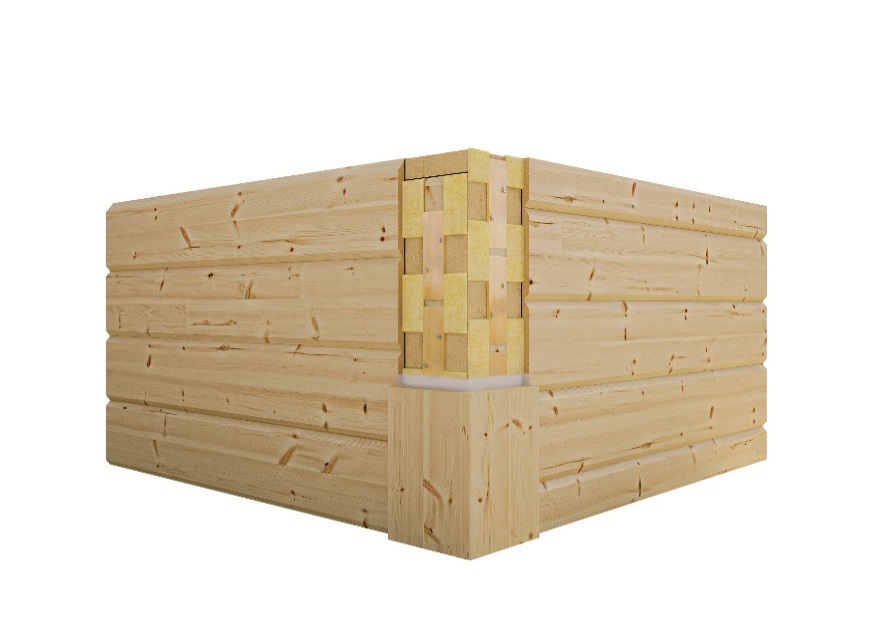 Kuvat: Kontiotuote
Teolliset rakennusjärjestelmät - Kantava massiivihirsirunko
Ulkoseinän rakenne
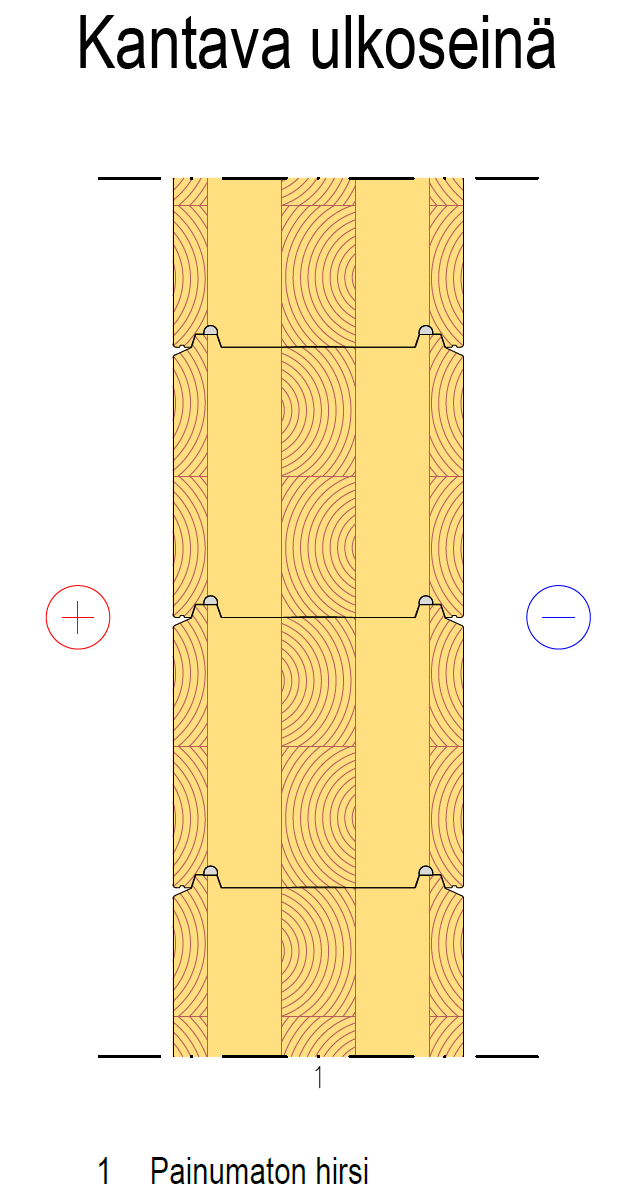 Massiivihirsirakenteinen ulkoseinä on yksinkertainen, koska siinä on vain yksi samaa materiaalia oleva rakennekerros
Massiivihirsiseinän U-arvo on suhteellisen korkea
Hirsiseinän kantavuus
Nurjahduskestävyys
Teolliset rakennusjärjestelmät - Kantava massiivihirsirunko
Väliseinän rakenne
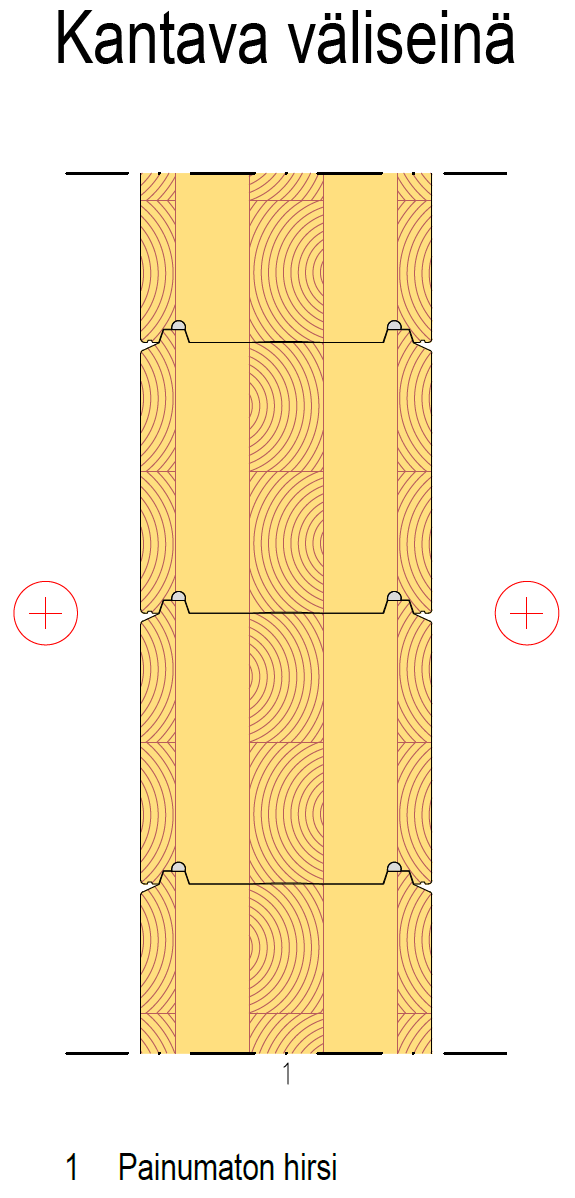 Massiivihirsirakenteinen väliseinä on yksinkertainen, koska siinä on vain yksi samaa materiaalia oleva rakennekerros
Massiivihirsiseinän ääneneristä-vyys on suhteellisen alhainen
Dn,T,w ≥ 40 dB
Hirsiseinän kantavuus
Nurjahduskestävyys
Teolliset rakennusjärjestelmät - Kantava massiivihirsirunko
Väliseinän rakenne
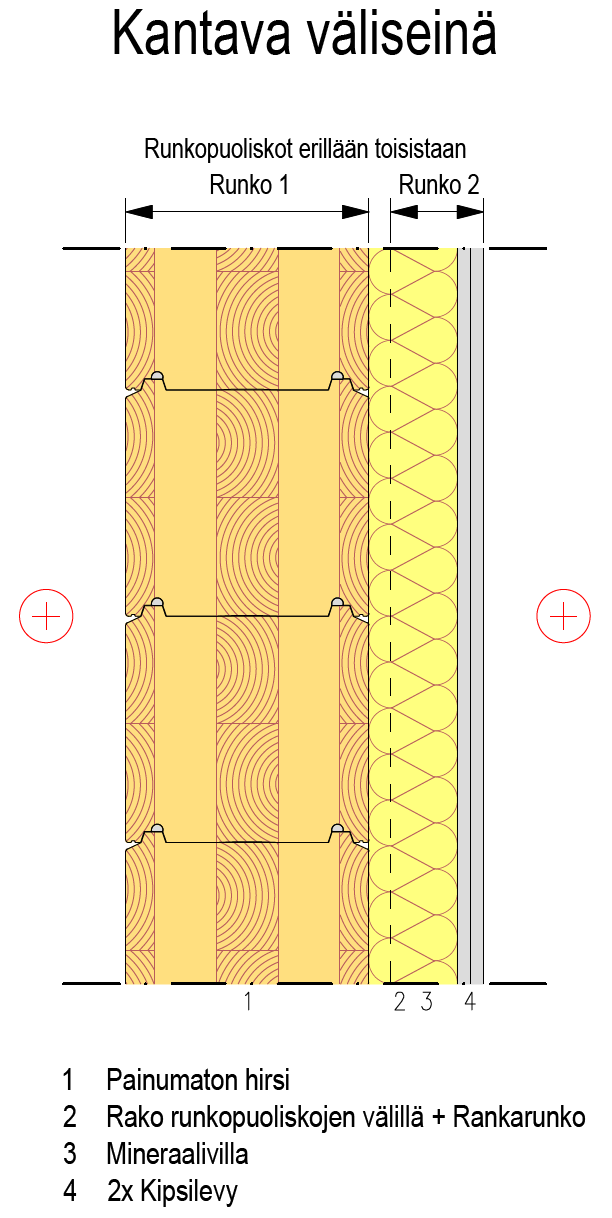 Massiivihirsirakenteisen väliseinä ääneneristävyyttä voidaan paran-taa tekemällä siitä akustisesti kaksinkertainen rakenne
Kaksoisrunko
Mahdollistaa tilojen välisen ilma-ääneneristävyyden Dn,T,w ≥ 55 dB
Kipsilevypintaista rankaseinää käytettäessä menetetään hirsi-seinän ulkonäkö seinän toiselta puolelta
Teolliset rakennusjärjestelmät - Kantava massiivihirsirunko
Väliseinän rakenne
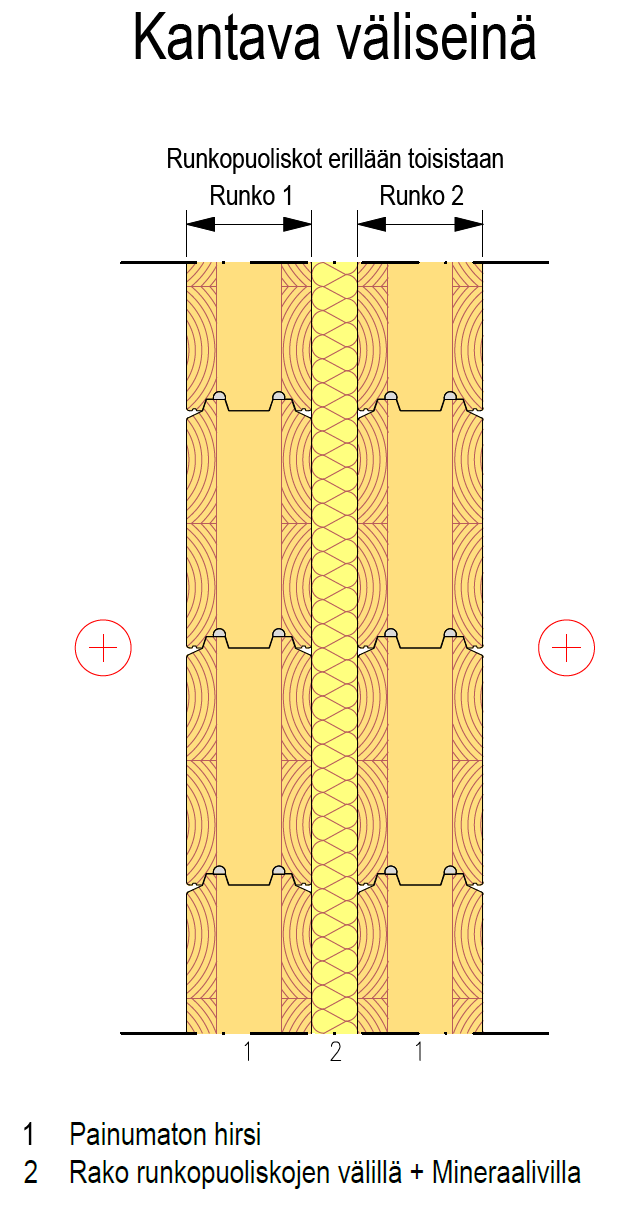 Massiivihirsirakenteisen väliseinä ääneneristävyyttä voidaan paran-taa tekemällä siitä akustisesti kaksinkertainen rakenne
Kaksoisrunko
Mahdollistaa tilojen välisen ilma-ääneneristävyyden Dn,T,w ≥ 55 dB
Teolliset rakennusjärjestelmät - Kantava massiivihirsirunko
Välipohjan rakenne
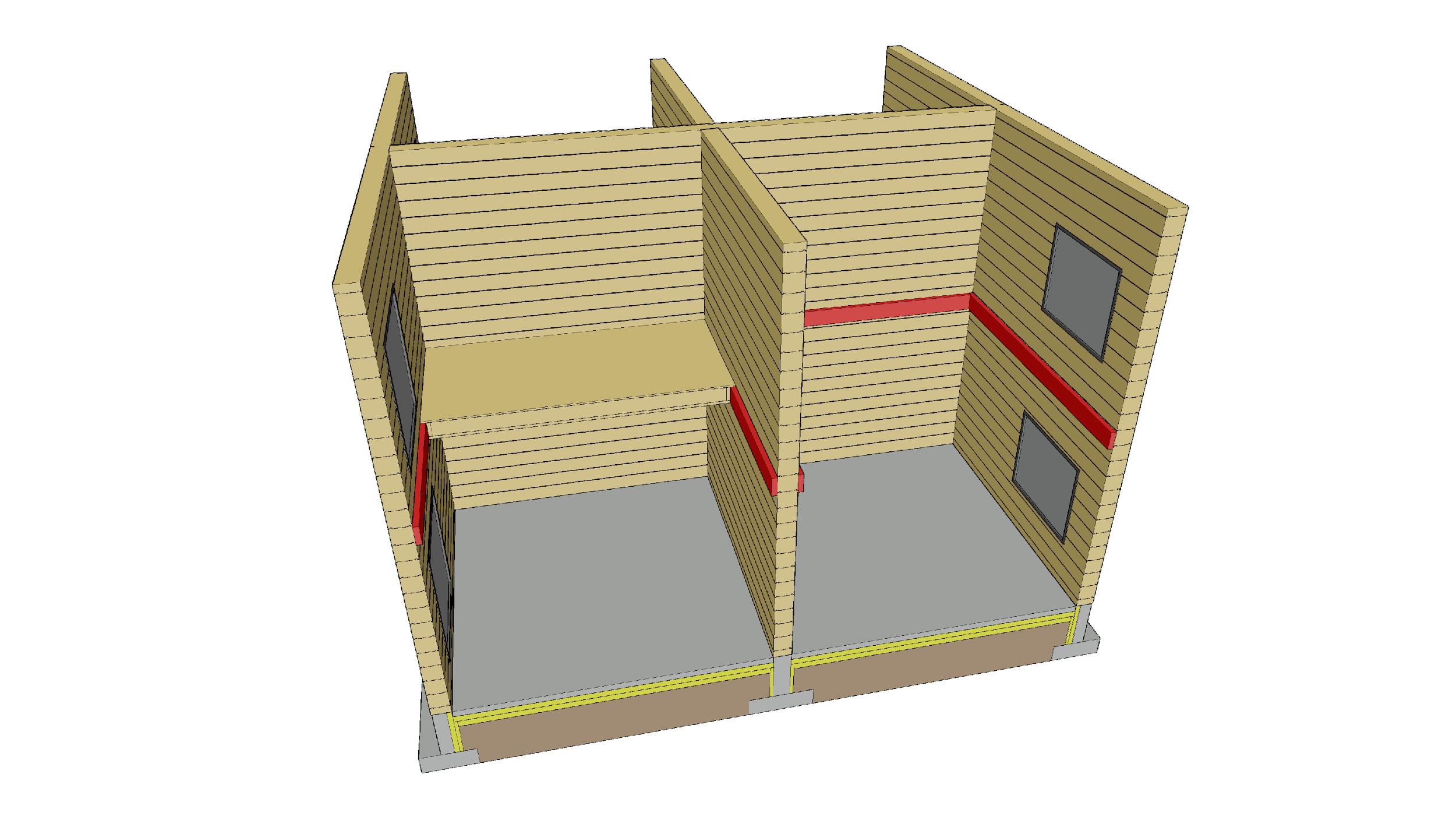 Välipohja voidaan toteuttaa tasoelementtijärjestelmän välipohjatyypeillä 
Ripalaatat
Massiivipuulevyt 
Hirsirungossa välipohjan kannatus toteutetaan tavallisesti seiniin kiinnitetyn konsolin avulla, koska hirsiseinät jatkuvat yhtenäisenä välipohjan ohi
Teolliset rakennusjärjestelmät - Kantava massiivihirsirunko
Yläpohjan rakenne
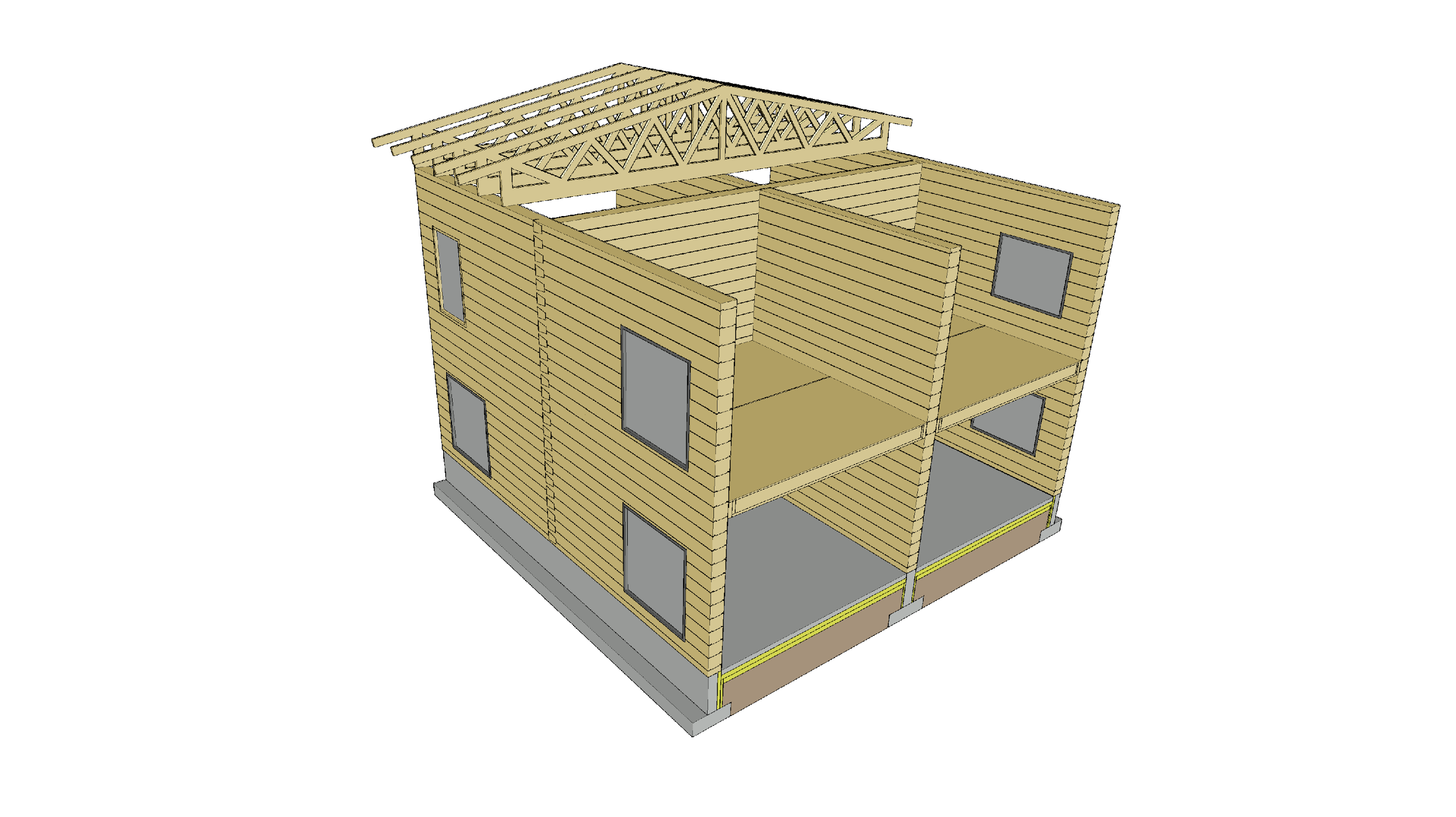 Yläpohja voidaan toteuttaa taso-elementtijärjestelmän yläpohja-tyypeillä 
NR-ristikot
Palkkirakenteiset kattoelementit
NR-ristikoiden kannatus voidaan toteuttaa tasoelementtijärjestel-män menetelmillä
Teolliset rakennusjärjestelmät - Kantava massiivihirsirunko
Hirsien valmistus
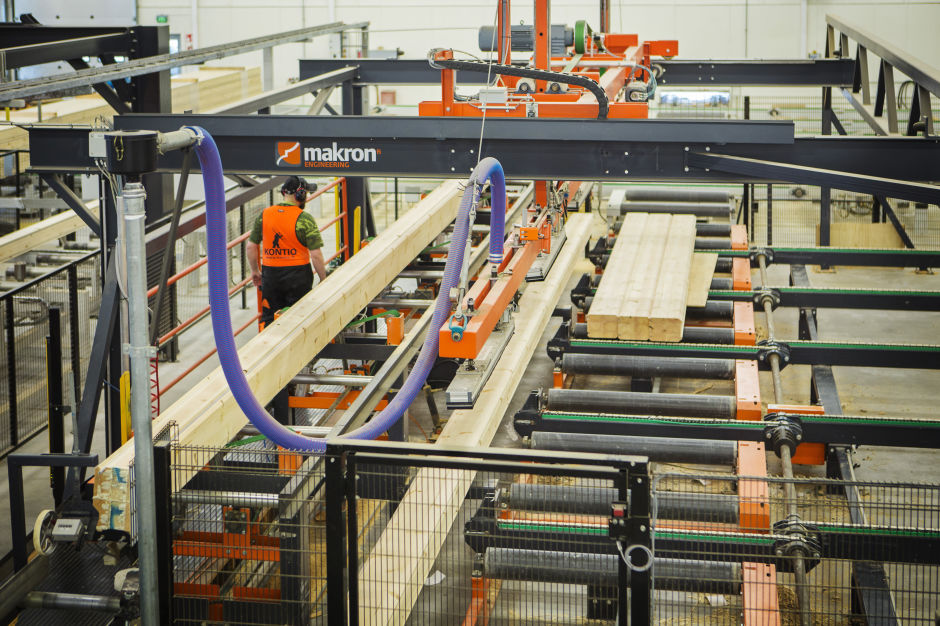 Teollisten hirsien valmistus ja työstö tapahtuvat tietokone-ohjatuilla valmistuslinjoilla
CNC-tekniikan ansiosta hirsiin voidaan toteuttaa mittatarkkoja työstöjä, kuten CLT- ja LVL-levyn tapauksessa
Kuva: Makron
Teolliset rakennusjärjestelmät - Kantava massiivihirsirunko
Hirsien kuljetus
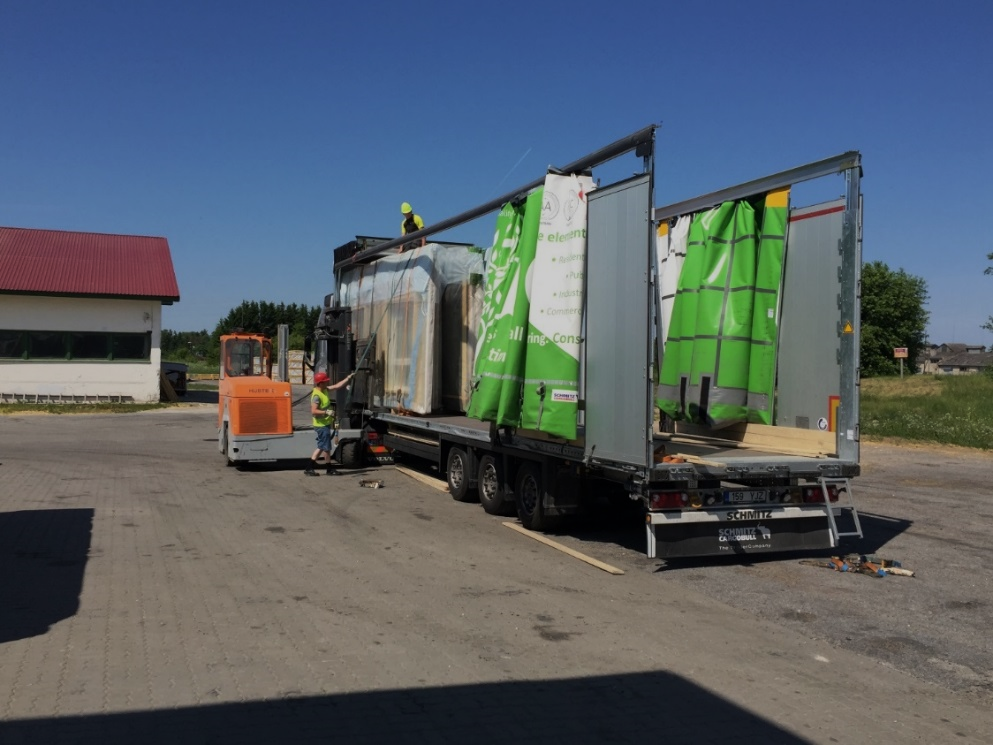 2450
13600
Hirsien kuljetus on tehokasta, koska ne voidaan paketoida tiiviiksi nipuiksi
Katetun kuljetuskaluston avulla voidaan vähentää hirsien suoja-muovin kertymistä työmaalle
3000
Kuva: Tero Lahtela
Teolliset rakennusjärjestelmät - Kantava massiivihirsirunko
Massiivihirsirungon perustus
Kantavien hirsiseinien alla tulee olla jatkuva perustus
Perustustyypit
Maanvarainen matalaperustus
Tuuletettu alapohja
Kellari
Haasteita	
Seinän liittymä perustukseen
Perustuksen pystysuunnan mittatarkkuus
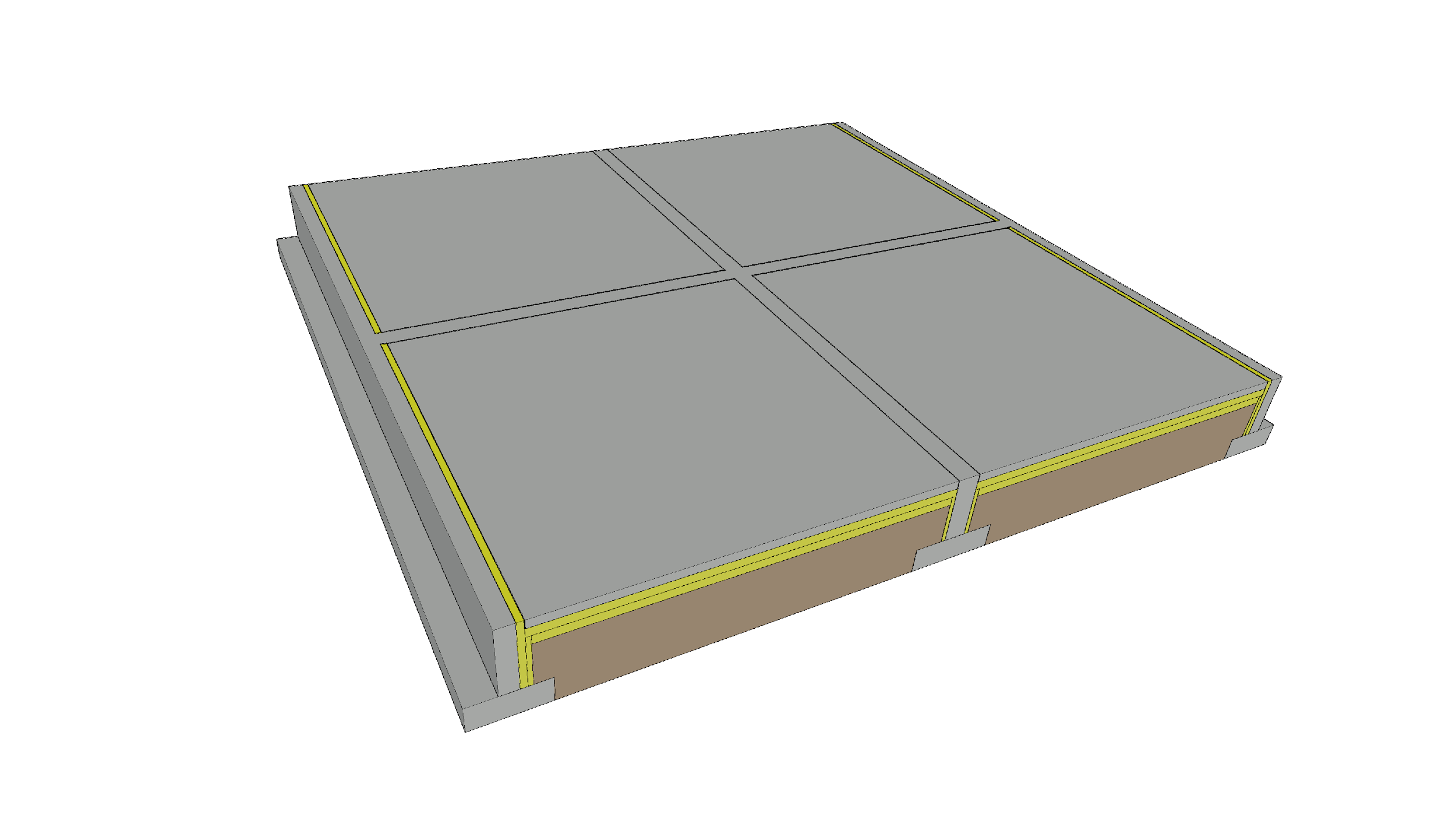 Teolliset rakennusjärjestelmät - Kantava massiivihirsirunko
Pystykuormien alastuonti
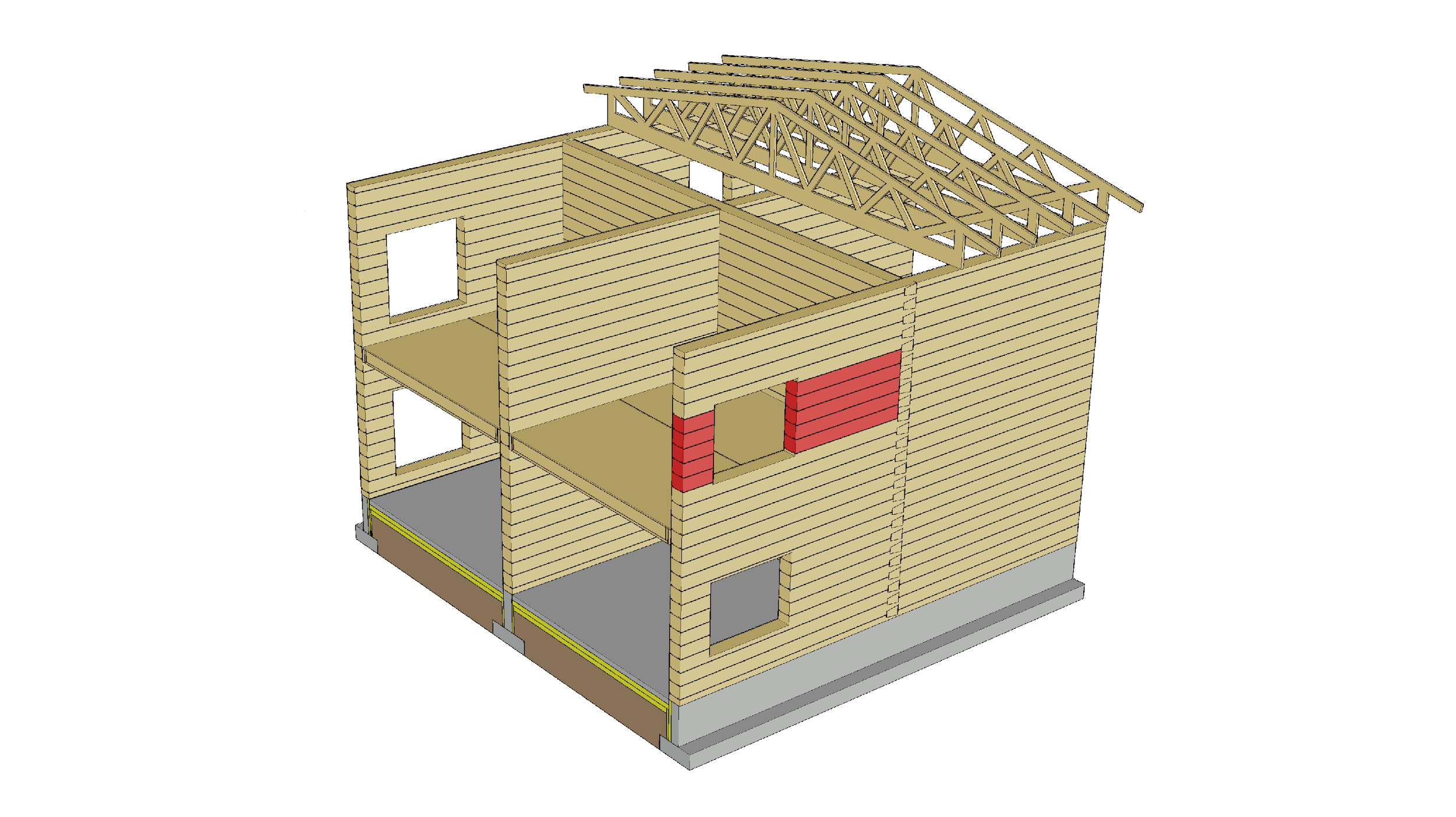 Päällekkäiset hirret aiheuttavat toisiinsa viivamaisen kuormi-tuksen (kN/m)
Seinän pysty- ja vaakakuormi-tuksen näkökulmasta aukkojen pielet ovat merkittävässä ase-massa
Aukkojen pieliin tulee jättää riittävän leveä kaista hirsiä (nurjahduskestävyys)
Teolliset rakennusjärjestelmät - Kantava massiivihirsirunko
Hirsiseinän nurjahdustuenta
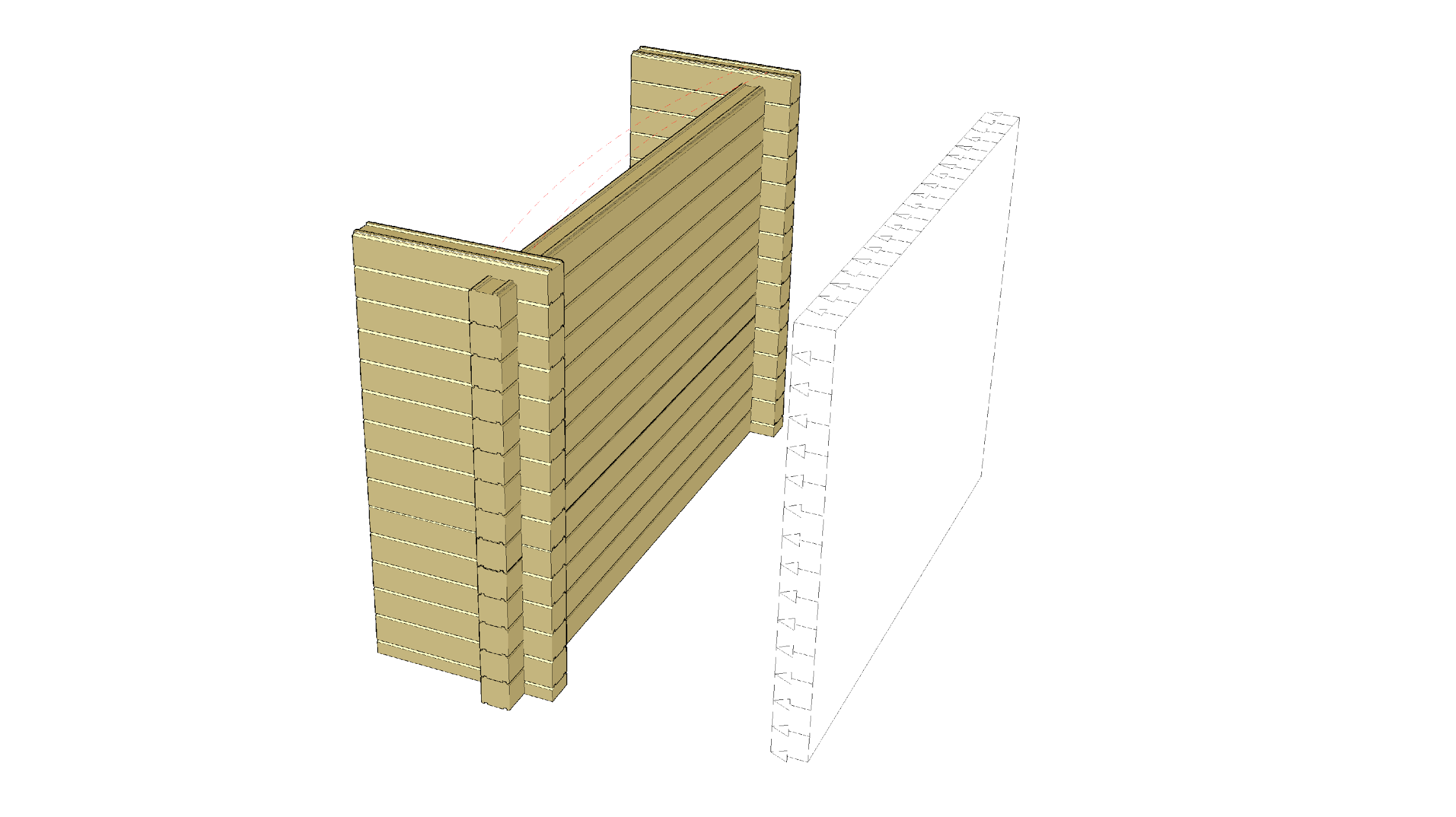 Hirsiseinä tarvitsee aina vaaka-suuntaisen tuennan, jotta seinä voi toimia pystykuormaa kanta-vana rakenteena
Toisin kuin esimerkiksi ranka-rakenteinen seinä, hirsiraken-teinen ulkoseinä siirtää tuuli-kuorman poikittaisille seinille eikä ala-, väli- ja yläpohjalle
Teolliset rakennusjärjestelmät - Kantava massiivihirsirunko
Hirsiseinän nurjahdustuenta
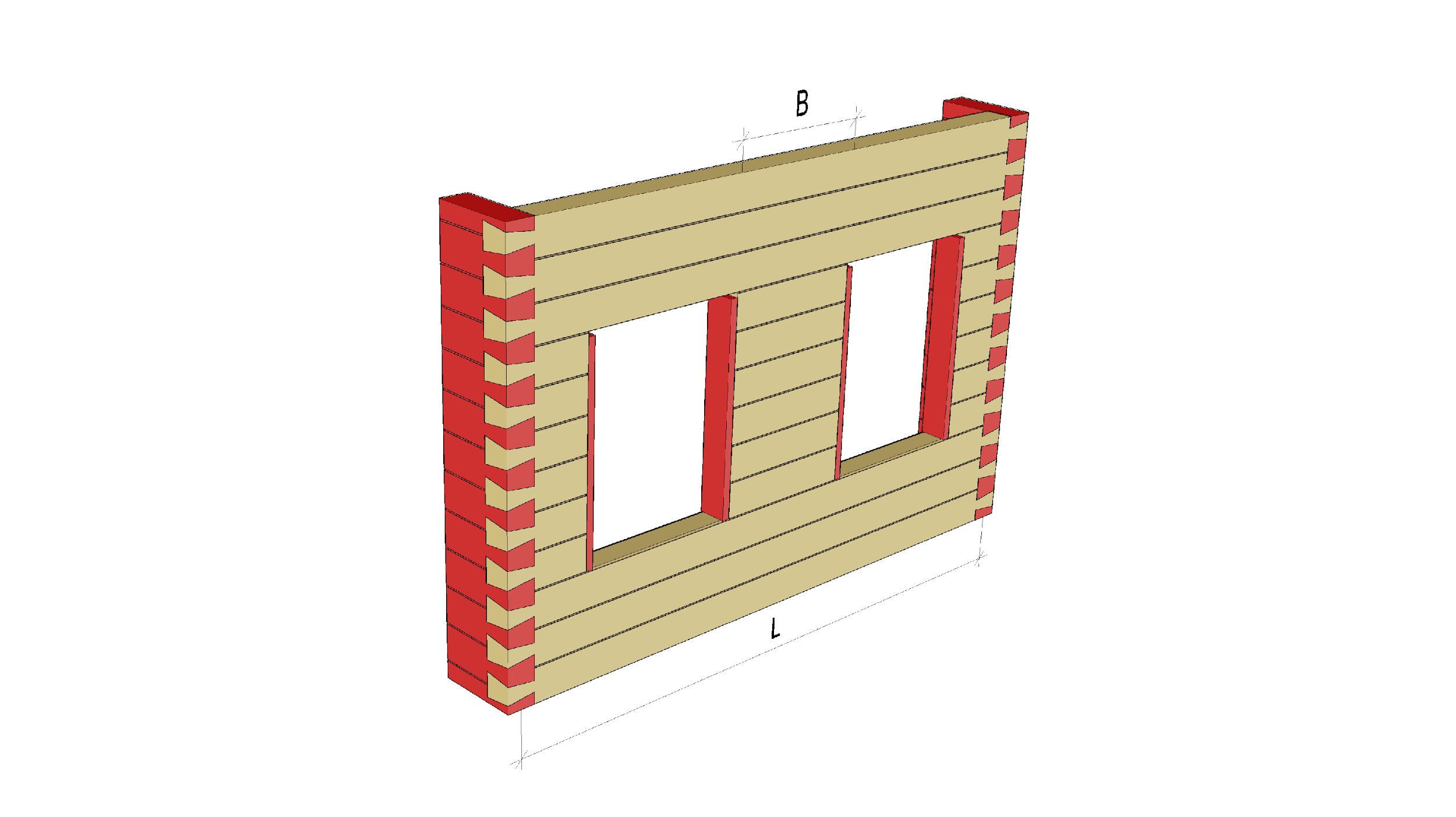 Poikittaisia seiniä tai seinäkaistoja voidaan käyttää hirsiseinän nurjah-dustuentaan
Aukkojen pielissä olevia karapuita hyödynnetään aukon pielen nur-jahdustuentaan
Poikittaistukien välimatkalla (L, B) on merkittävä vaikutus seinän nurjahduskestävyyteen
Teolliset rakennusjärjestelmät - Kantava massiivihirsirunko
Hirsiseinän nurjahdustuenta
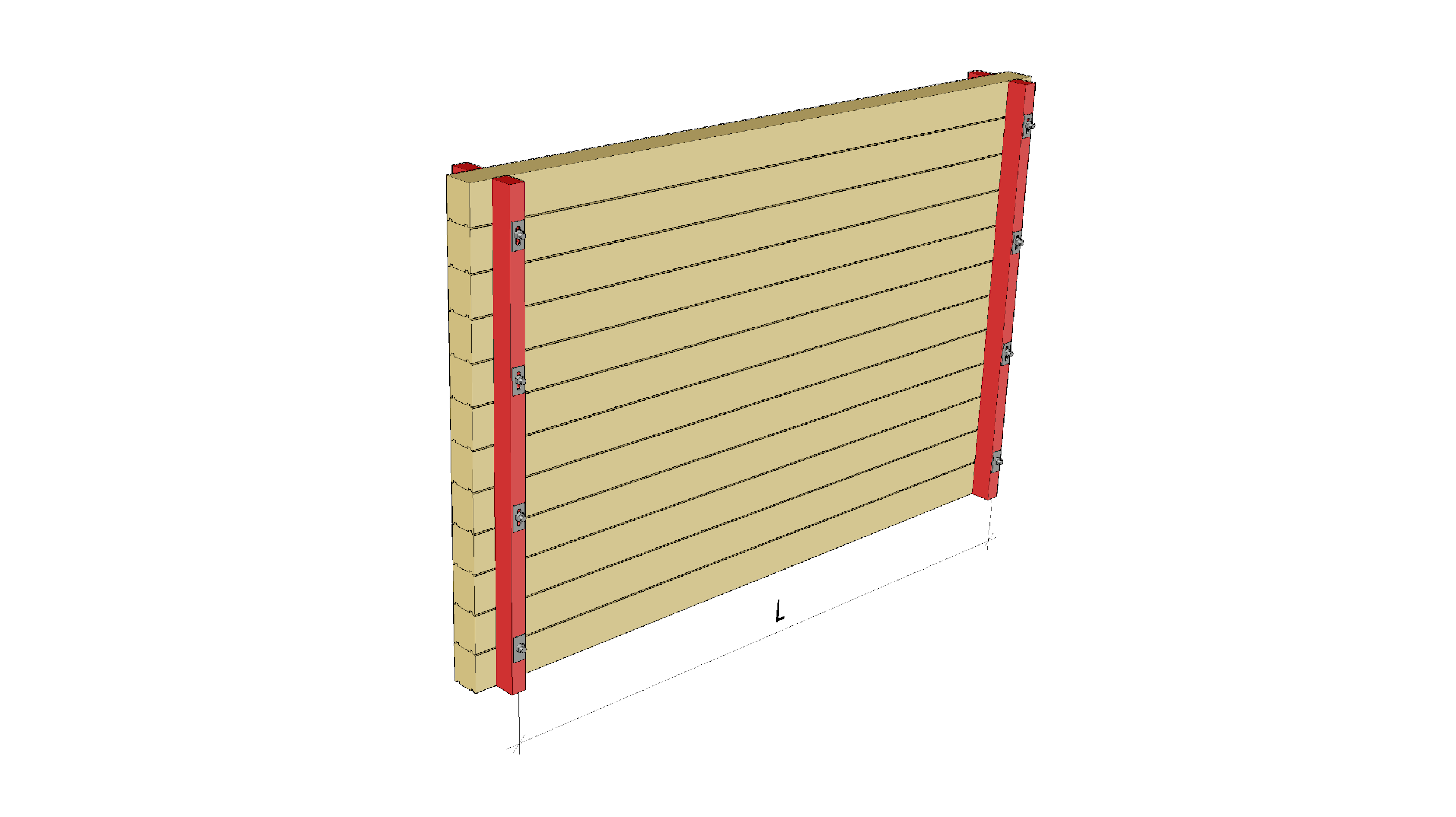 Följäreitä voidaan käyttää hirsi-seinän nurjahdustuentaan
Följäreissä tulee huomioida hirsiseinän painuma
Följäreiden välimatkalla (L) on merkittävä vaikutus seinän nurjahduskestävyyteen
Teolliset rakennusjärjestelmät - Kantava massiivihirsirunko
Hirsiseinän följäri
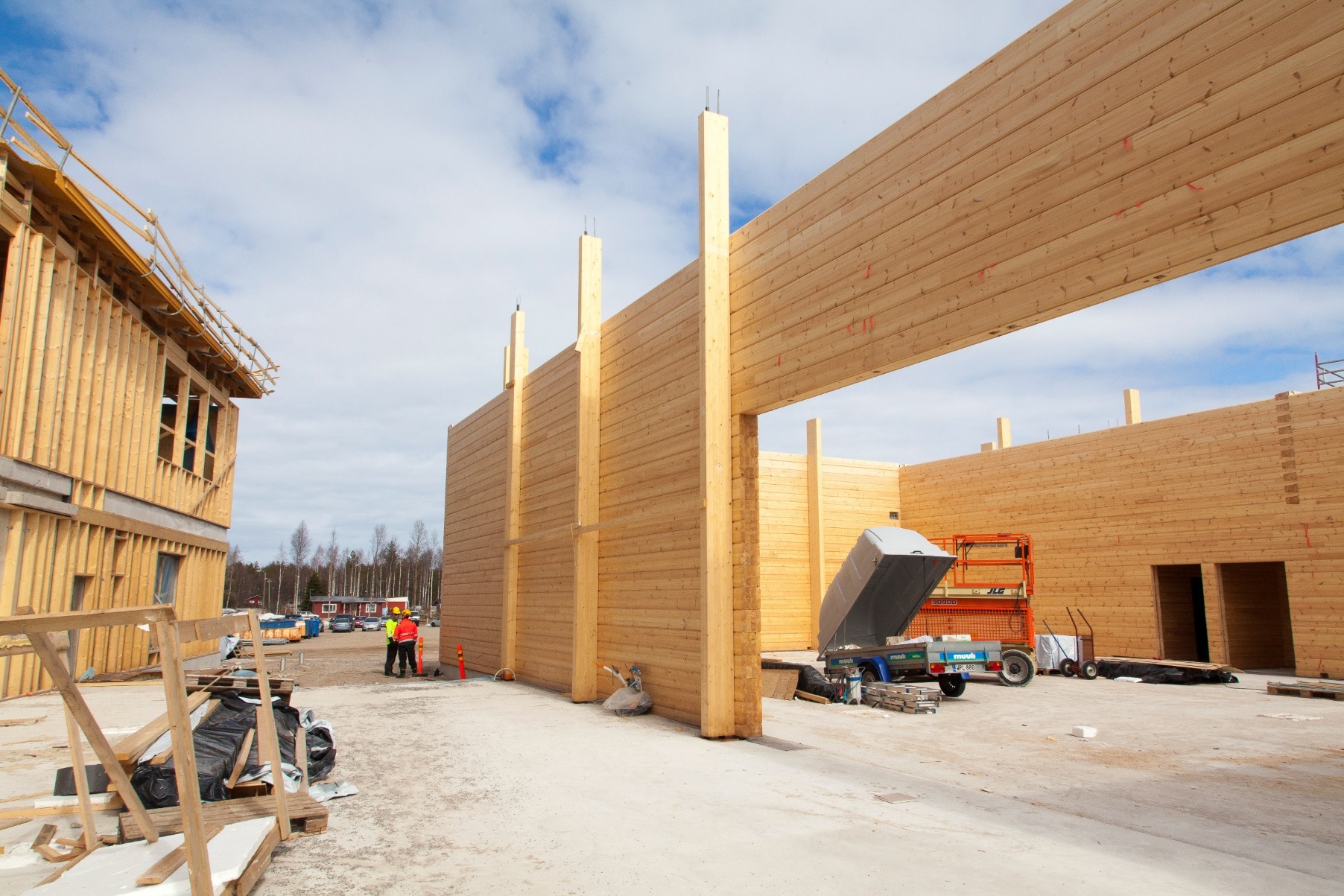 Följäreinä voidaan käyttää myös pääpilareita, jotka toimivat esi-merkiksi pääkannattimien tukena
Hirret toimivat pystytukien välillä vaakasuuntaisina palkkeina ja välittävät esimerkiksi tuulikuor-man pystysuuntaisille tuille
Kuva: Puuinfo
Teolliset rakennusjärjestelmät - Kantava massiivihirsirunko
Karapuu
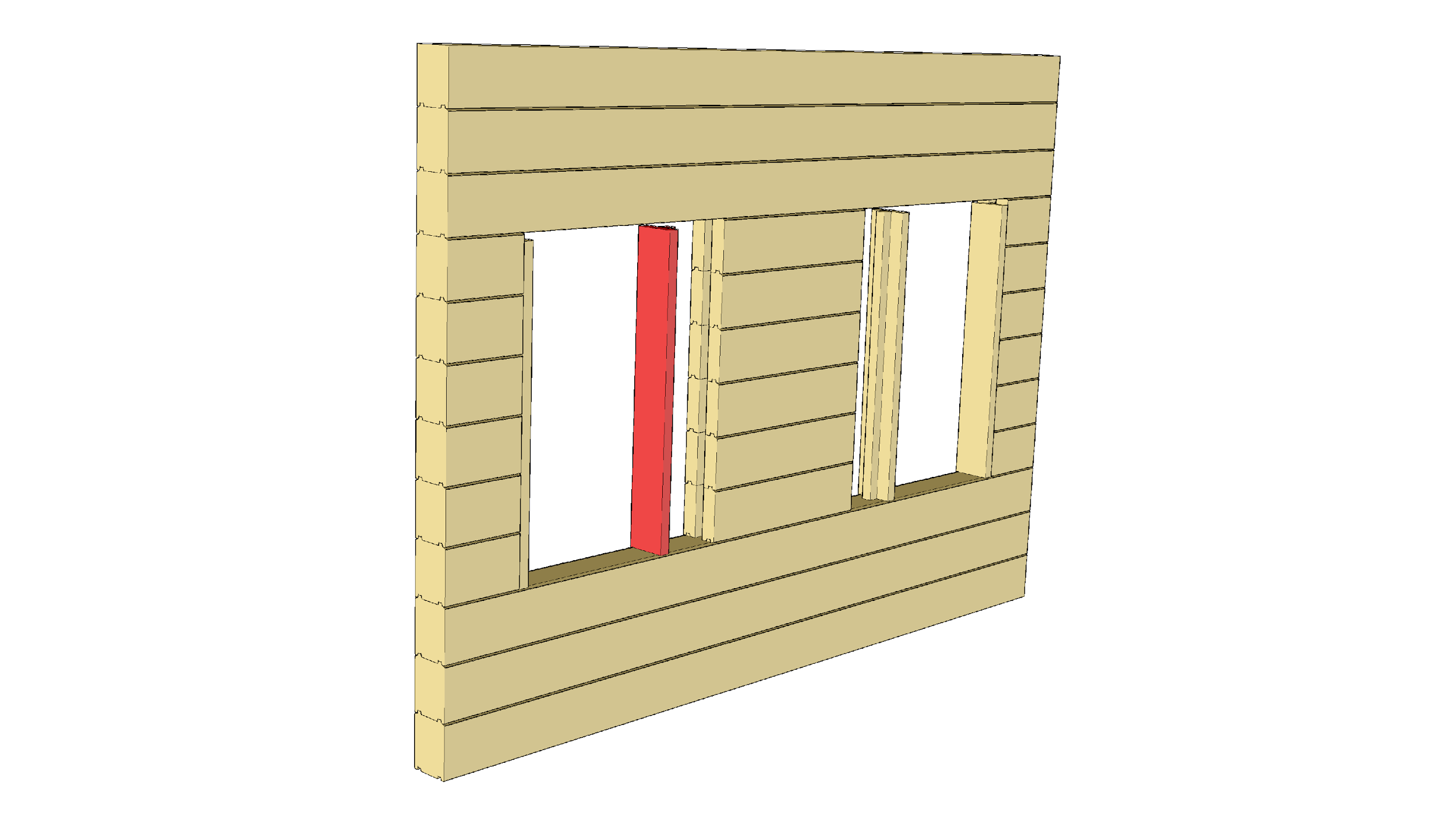 Karapuu asennetaan hirsien päihin jyrsittyyn uraan
Karapuuta käytetään tukemaan aukon pieltä ja se toimii myös ikkunan ja oven karmin kiinnityspintana
Karapuun yläpäähän tulee jättää painuma vara, jotta karapuu ei ala kantamaan aukon yläpuolista seinän osaa
Teolliset rakennusjärjestelmät - Kantava massiivihirsirunko
Karapuu
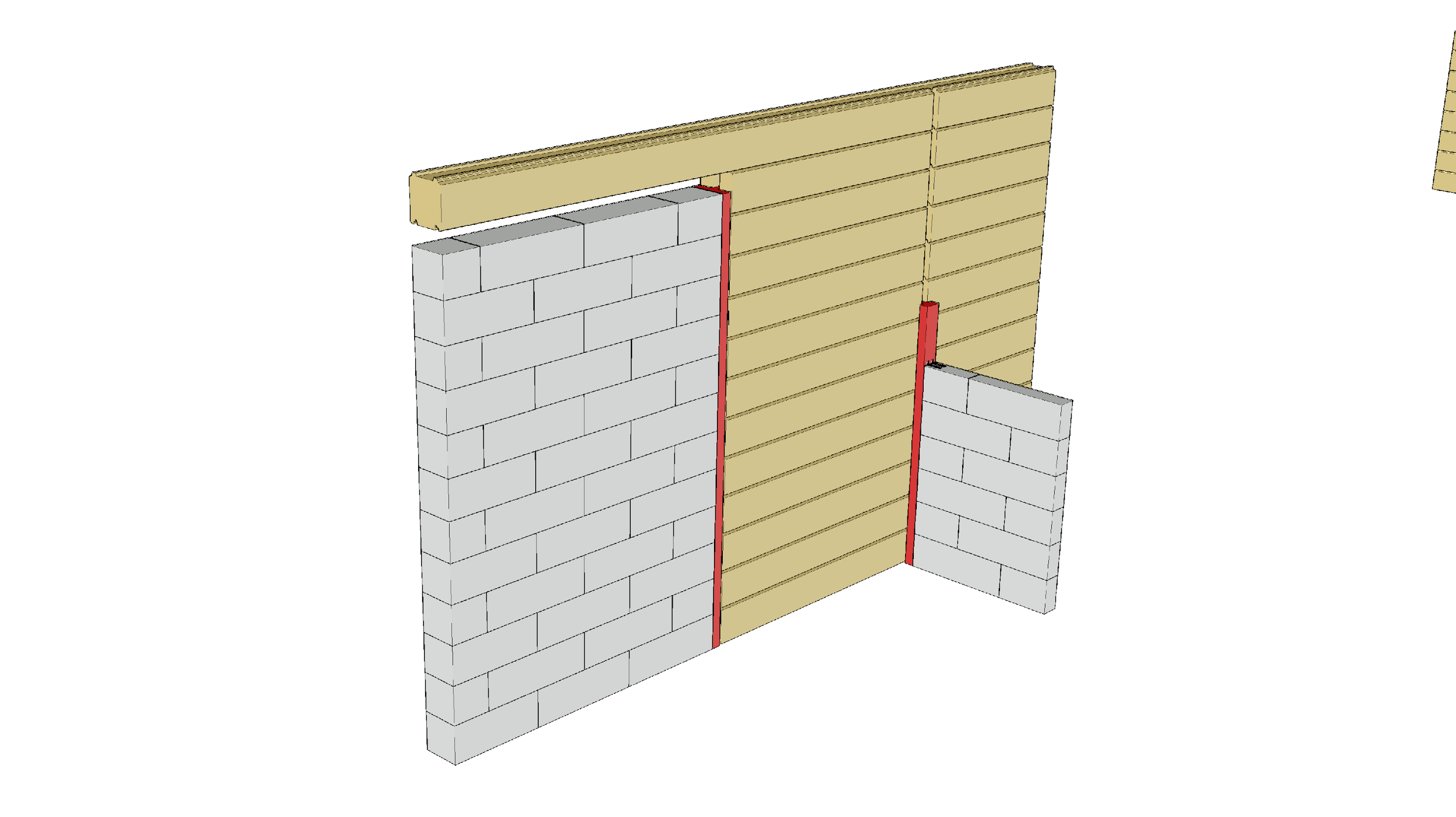 Karapuu tarvitaan myös tapauksissa, joissa painumattomia rakennusosia liitetään painuvaan hirsiseinään 
Karapuu muodostaa myös kiinnityspinnan liittyvälle rakennusosalle
Teolliset rakennusjärjestelmät - Kantava massiivihirsirunko
Säädettävät pilarit
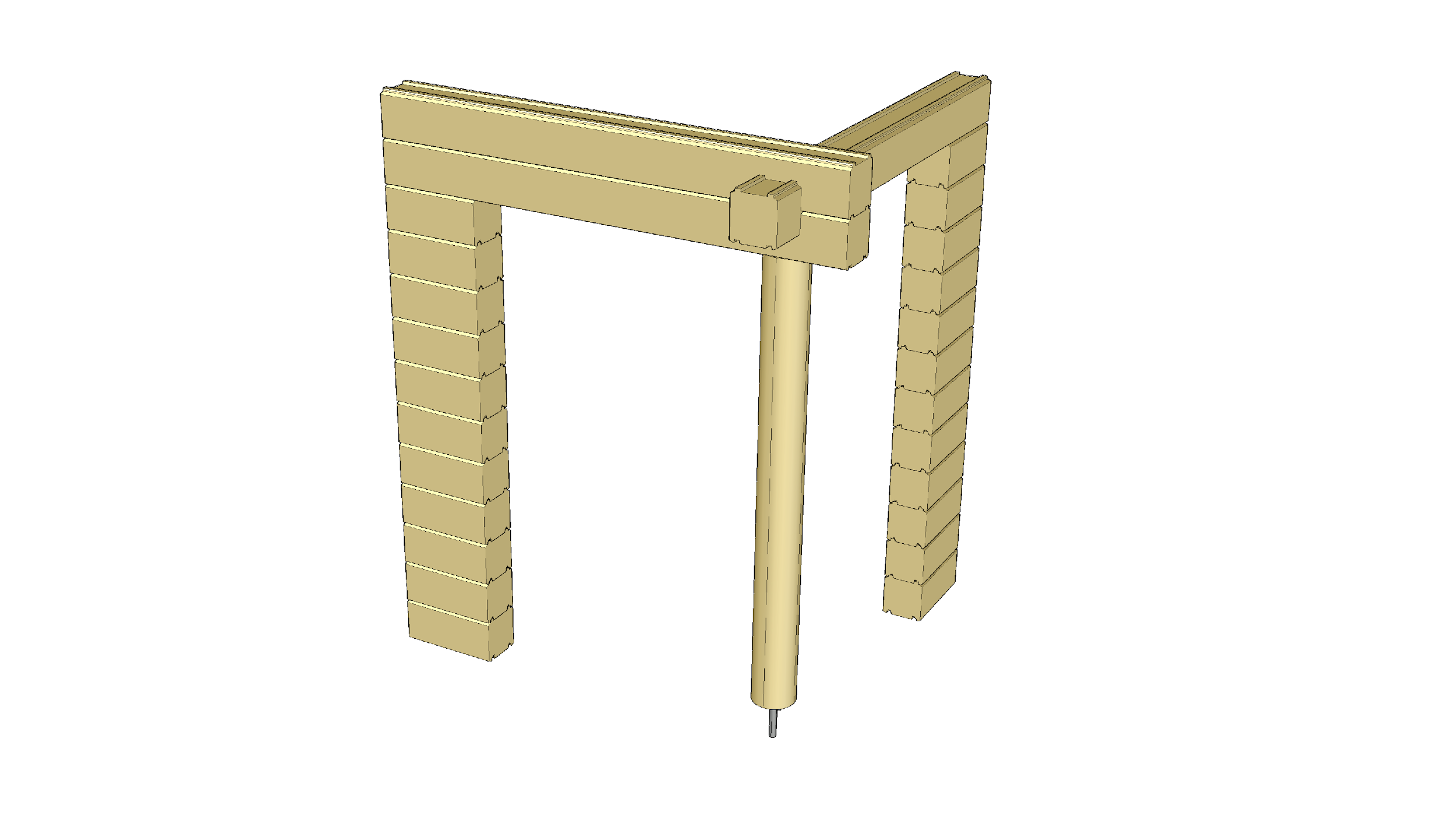 Pilareissa tulee käyttää säädettäviä pilarikenkiä, kun pilari liittyy painuvaan hirsiseinään 
Pilarikenkä aiheuttaa alustaansa suuren paikallisen puristusjännityksen
Pilarikengän nurjahduskestävyys saattaa mitoittaa pilarin kestävyyden
Teolliset rakennusjärjestelmät - Kantava massiivihirsirunko
Rakennuksen jäykistysperiaate
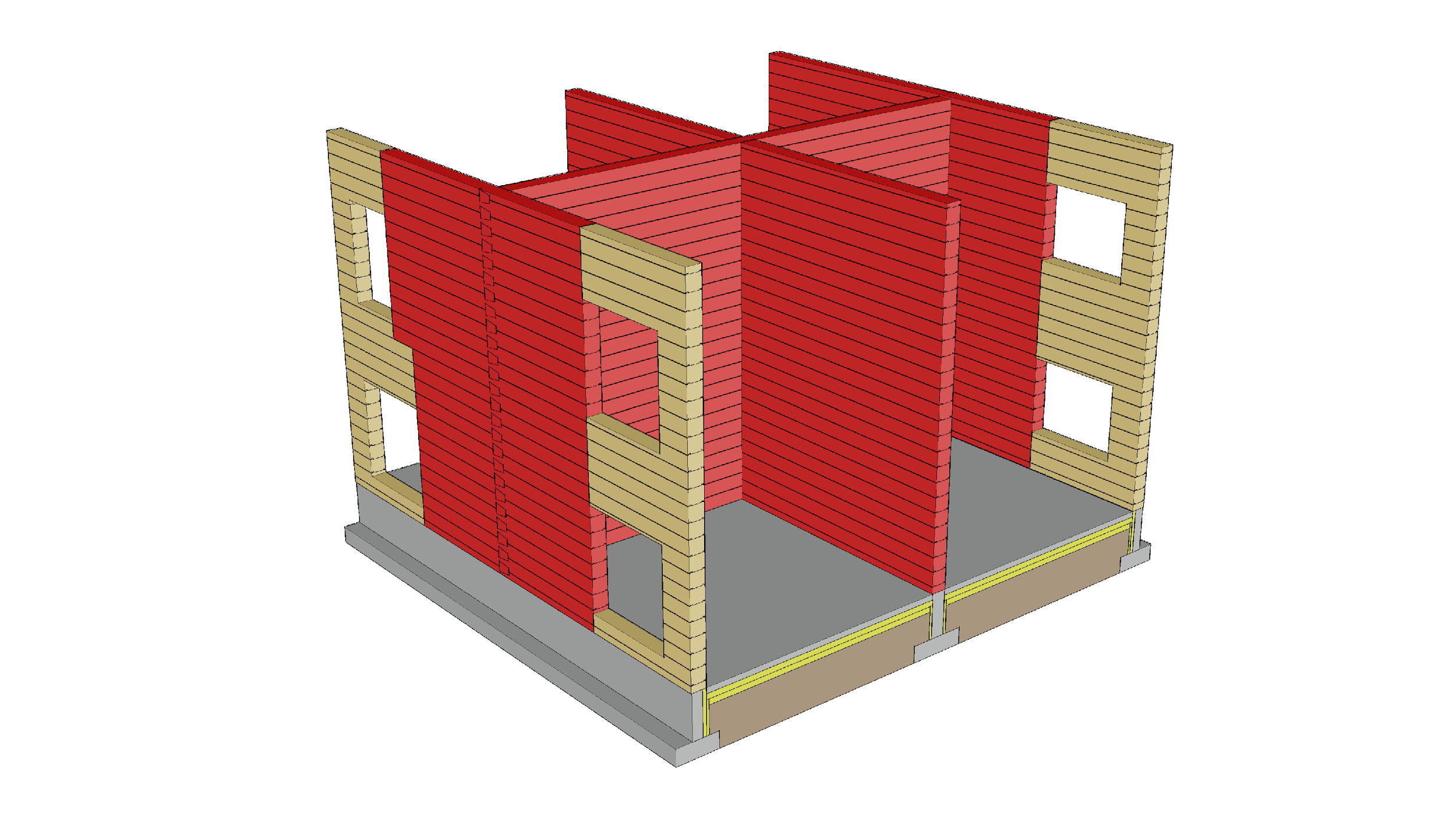 Hirsirakenteiset ulkoseinät siirtävät tuulikuorman ulko-seinää tukeville poikittaisille seinille, jolloin väli- ja yläpohja eivät osallistu jäykistykseen 
Aukkojen kohdat eivät toimi jäykistävänä
Teolliset rakennusjärjestelmät - Kantava massiivihirsirunko
Rakennuksen jäykistysperiaate
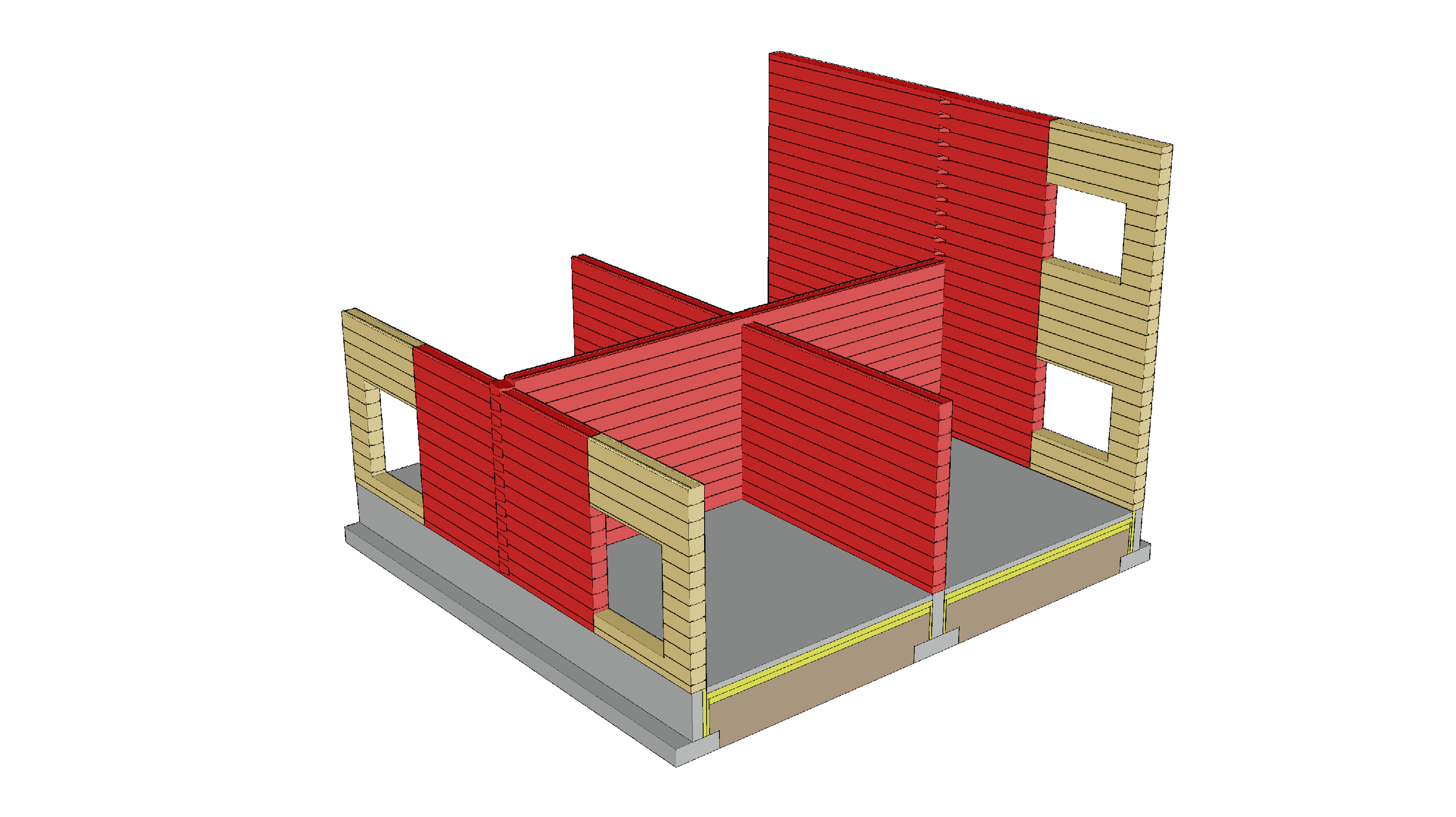 Jäykistävien seinien tulisi olla mahdollisimman pitkiä, jotta ankkurointivoimat saadaan pienemmäksi 
Jäykistävien seinien tulisi sijaita mahdollisimman tasaisesti koko rakennuksen alueella
Kuva: Tero Lahtela
Teolliset rakennusjärjestelmät - Kantava massiivihirsirunko
Jäykistävän seinän toiminta
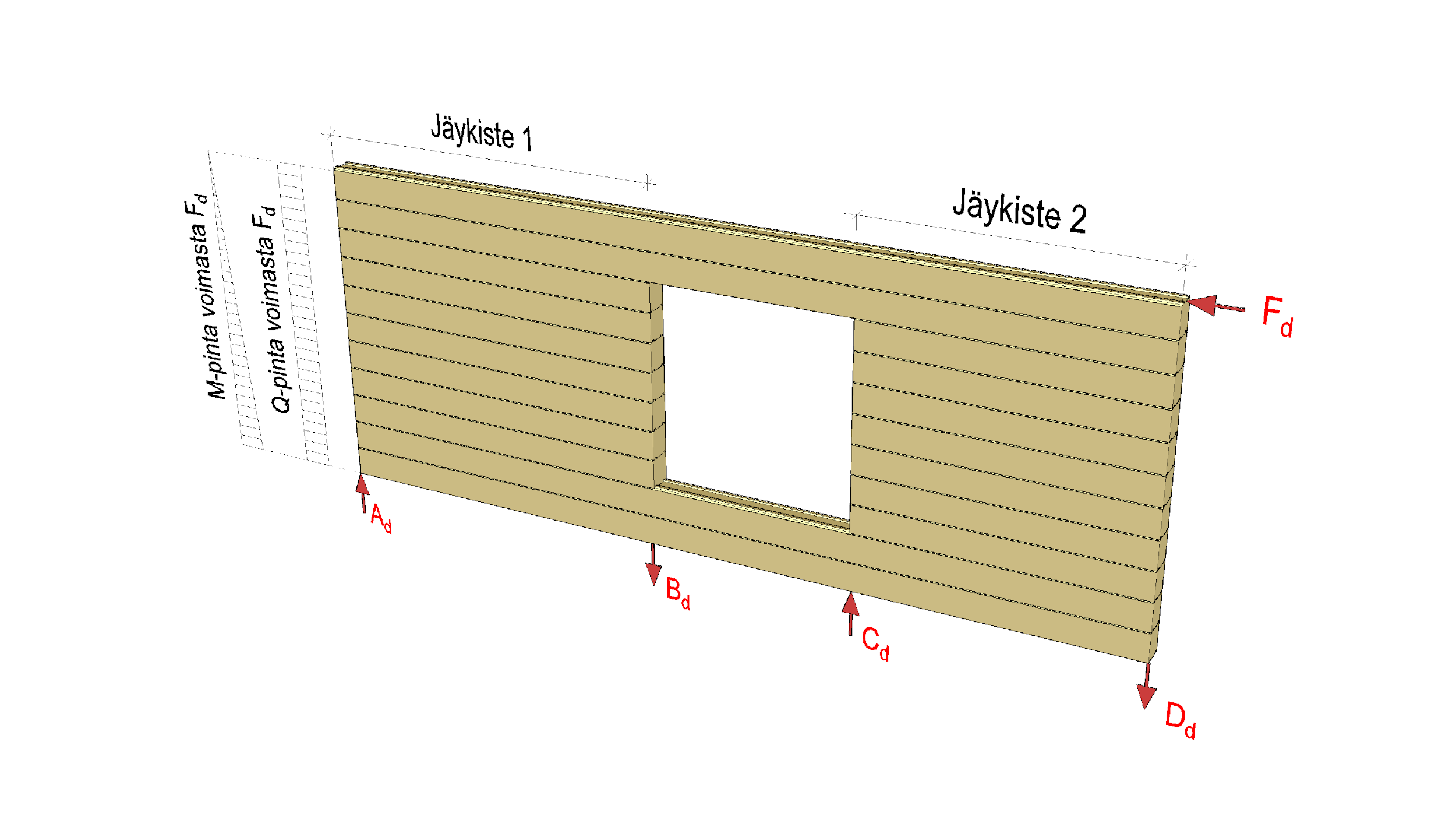 Teolliset rakennusjärjestelmät - Kantava massiivihirsirunko
Jäykistävän seinän toiminta
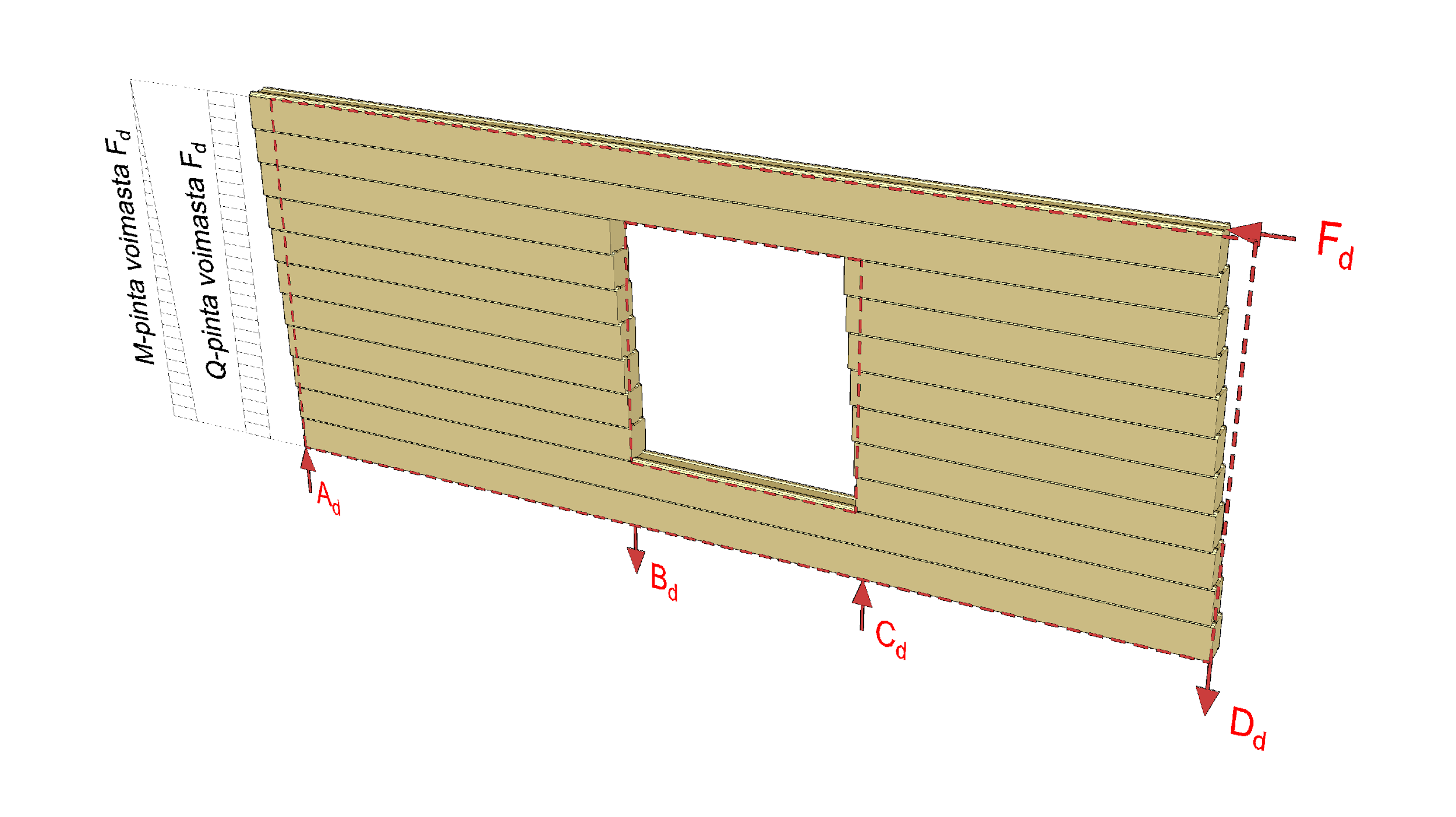 Teolliset rakennusjärjestelmät - Kantava massiivihirsirunko
Jatkuvan sortuman estäminen
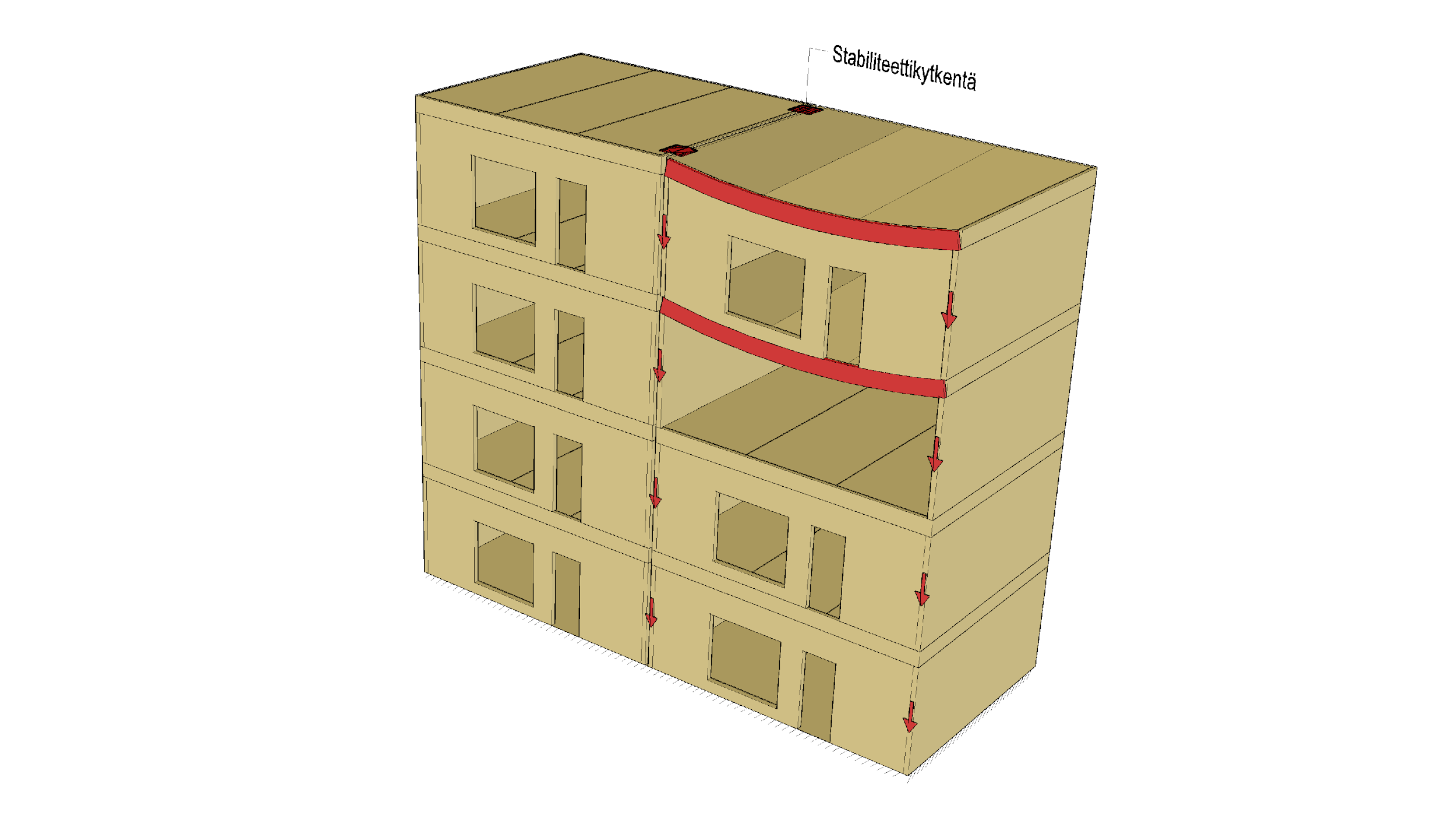 Suositeltava menetelmä jatkuvan sortuman estämiseen on vaihtoehtoinen kuormansiirtoreitti
Hyödynnetään
Seinärakenteen hirsiä
Palkkeja 
Seinämäisiä palkkeja
Hirsien välisiä liitoselimiä
Kuva: Tero Lahtela
Teolliset rakennusjärjestelmät - Kantava massiivihirsirunko
NR-ristikkoyläpohja palotilanteessa
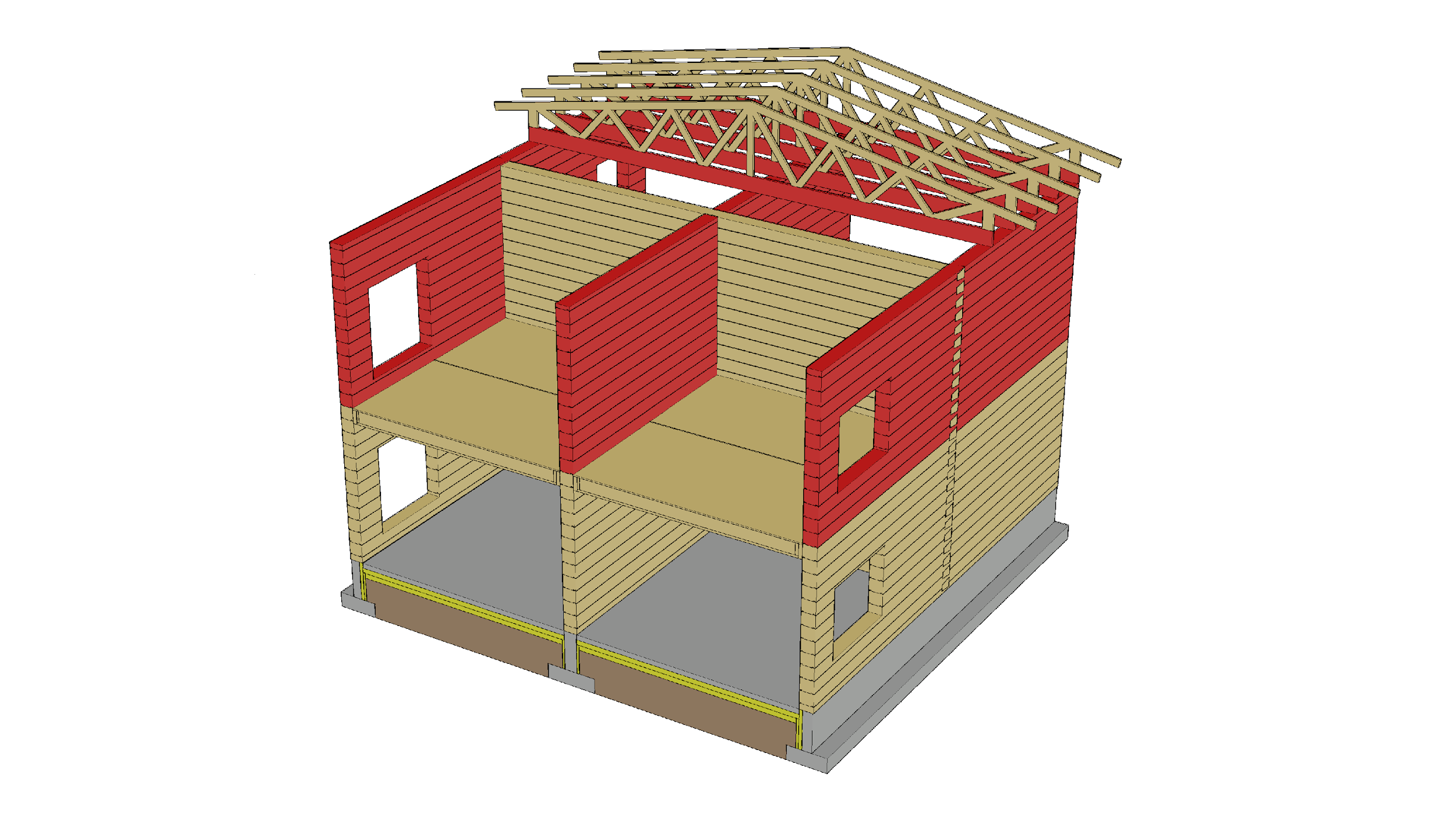 Alapaarrepalkki suunnitellaan kantamaan palotilanteen kuormitus ullakkopalossa
Alapuolisessa palossa alapaarrepalkki palosuojataan alakaton levytyksellä
Alapaarrepalkin liitokset tulee palosuojata
Väliseiniä voidaan suunnitella kantaviksi palotilanteessa
Teolliset rakennusjärjestelmät - Kantava massiivihirsirunko
NR-ristikkoyläpohja palotilanteessa
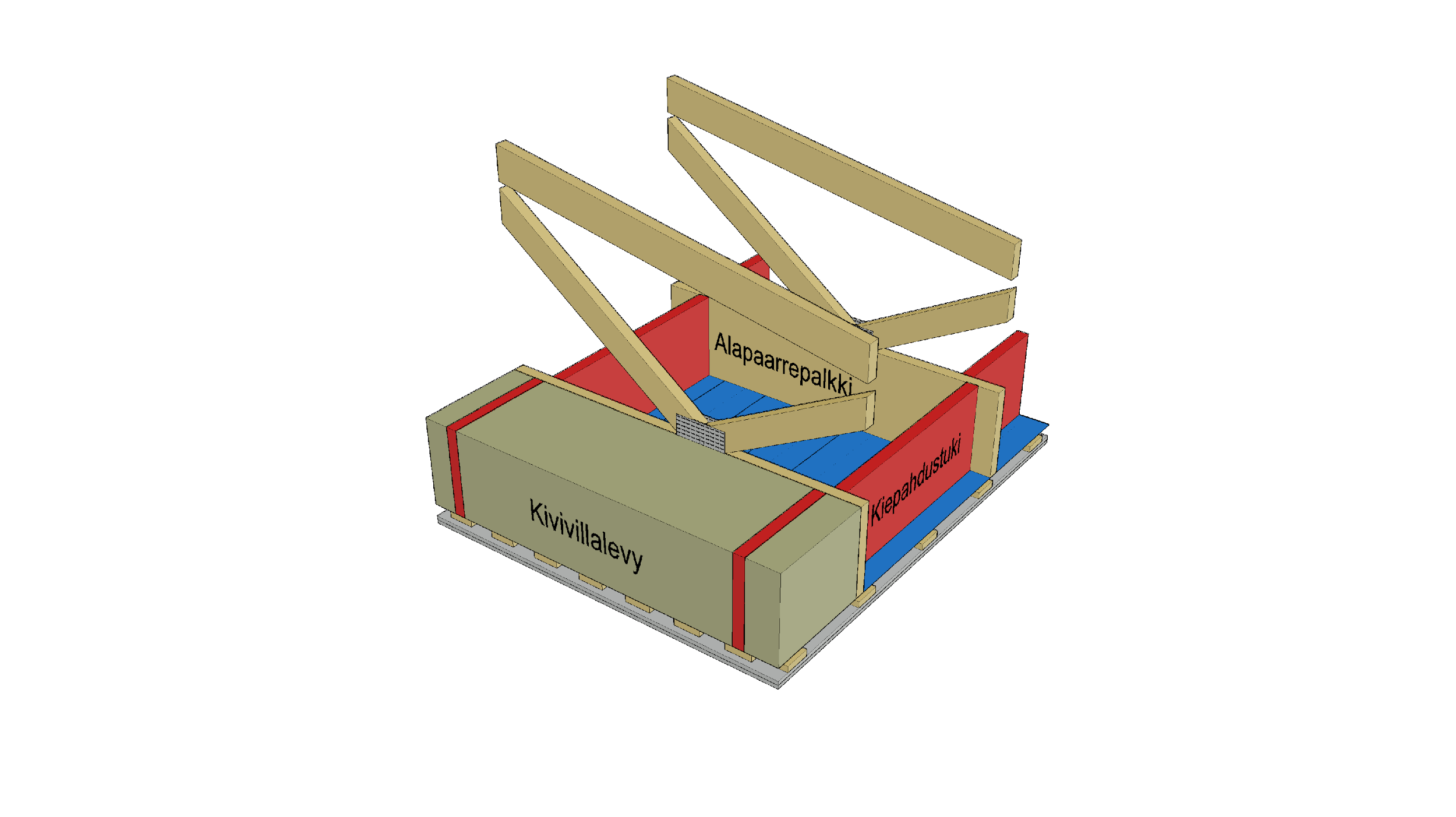 Alapaarrepalkin kyljet suojataan kivivillalevyillä
Kivivillalevyt suojaavat myös kiepahdustukien kyljet
Kiepahdustuet kiinnitetään alakaton levyjäykisteeseen
Myös palkkirakenteisessa yläpohjassa käytetään edellä esitettyjä periaatteita
Teolliset rakennusjärjestelmät - Kantava massiivihirsirunko
Välipohja palotilanteessa
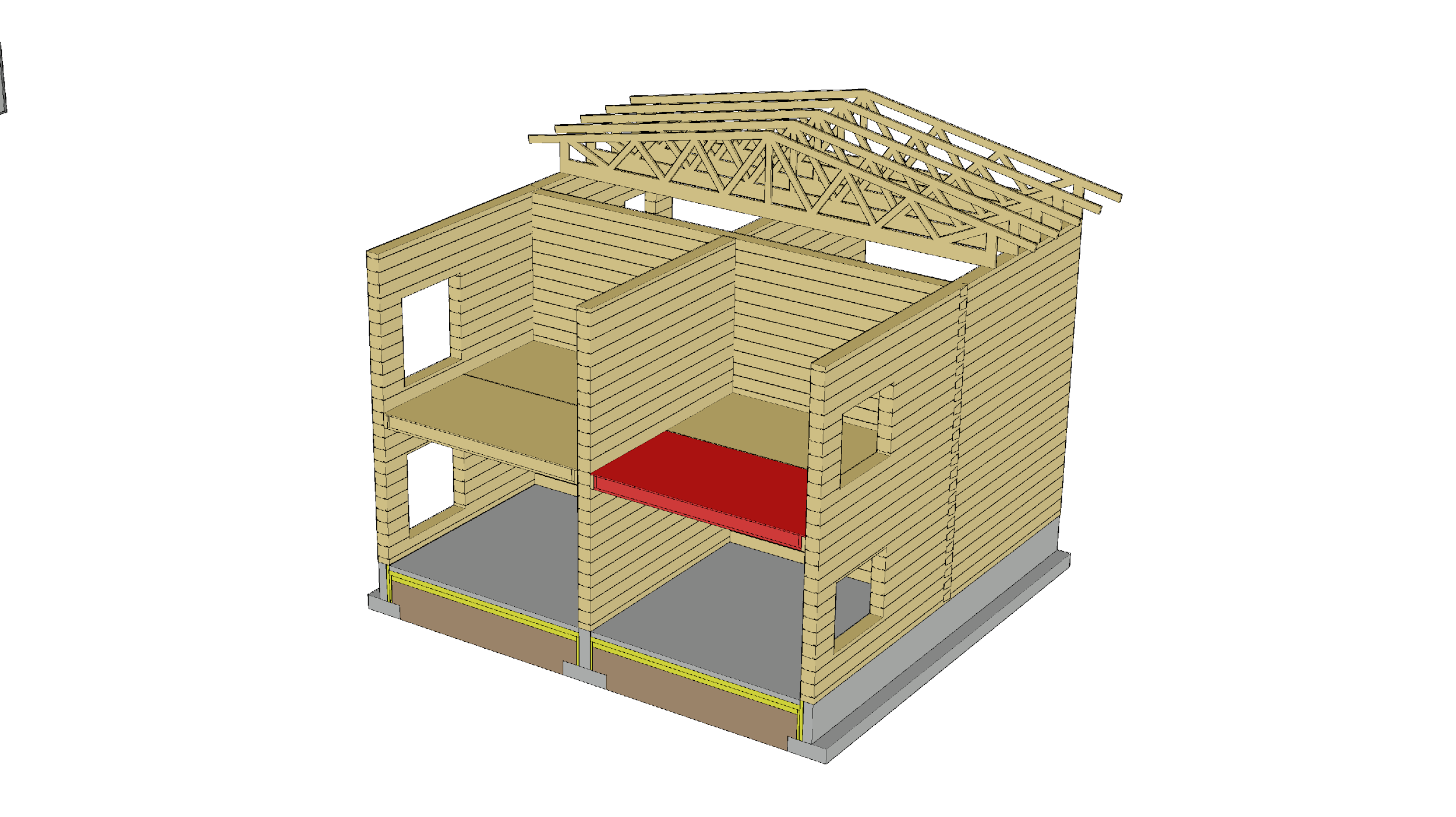 Välipohjan palosuojauksessa hyödynnetään 
Lattian pintarakennetta
Alakaton levytystä
Välipohjan liitokset tulee palosuojata
Palkkien kiepahdustuennan tulee toimia palotilanteessa
Väliseiniä voidaan suunnitella kantaviksi palotilanteessa
Teolliset rakennusjärjestelmät - Kantava massiivihirsirunko
Kantava seinä palotilanteessa
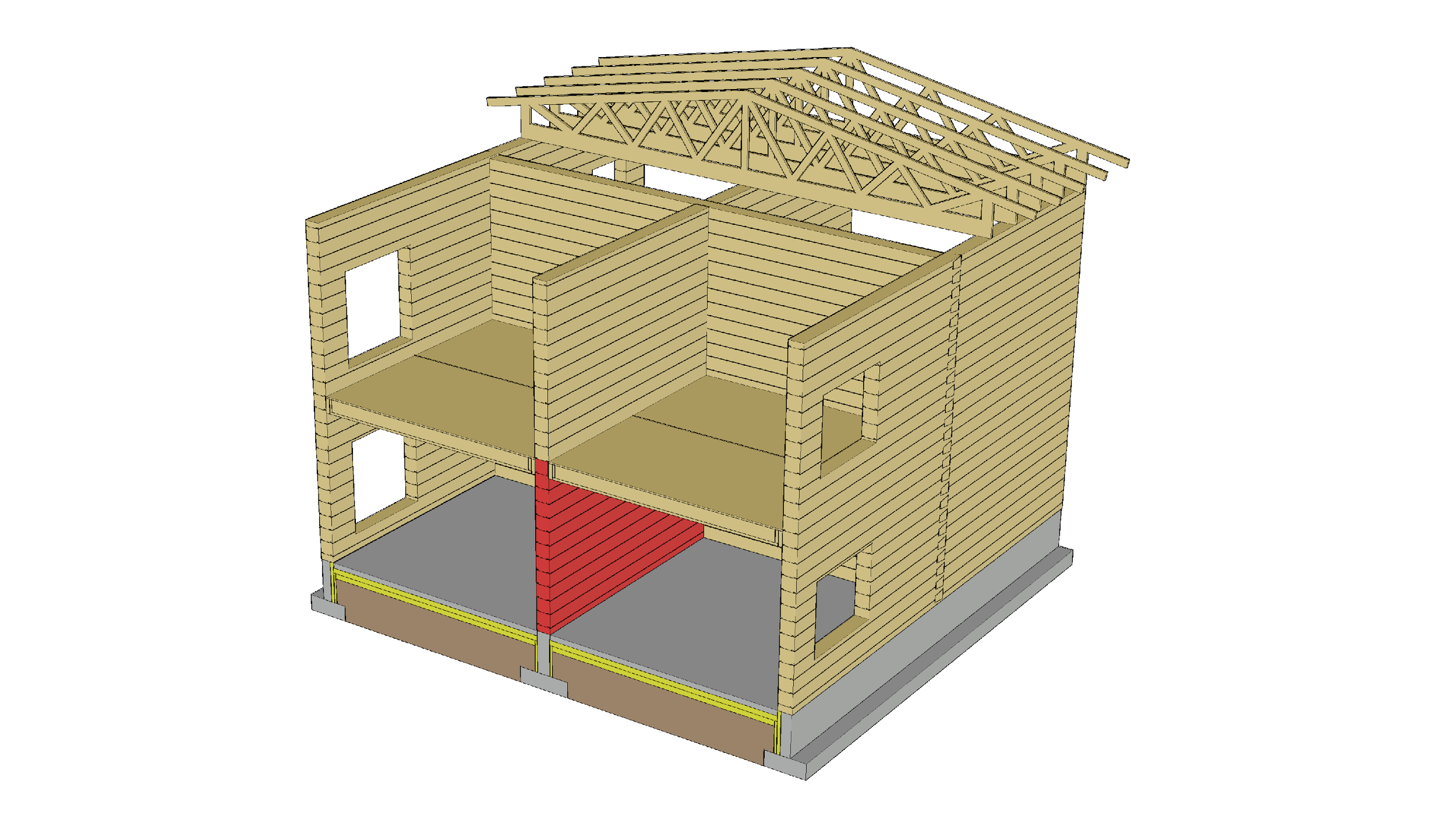 Hirsiseiniä ei tavallisesti palosuojata (hiiltymämitoitus)
Palosuojaamattomat väliseinät hiiltyvät molemmilta puolilta samaan aikaan, joten seinän tulee olla riittävän paksu
Mahdollisia levytyksiä hyödyntää palosuojaukseen
Kantavan seinän liitokset tulee palosuojata
Teolliset rakennusjärjestelmät - Kantava massiivihirsirunko
Rakennuksen jäykistys palotilanteessa
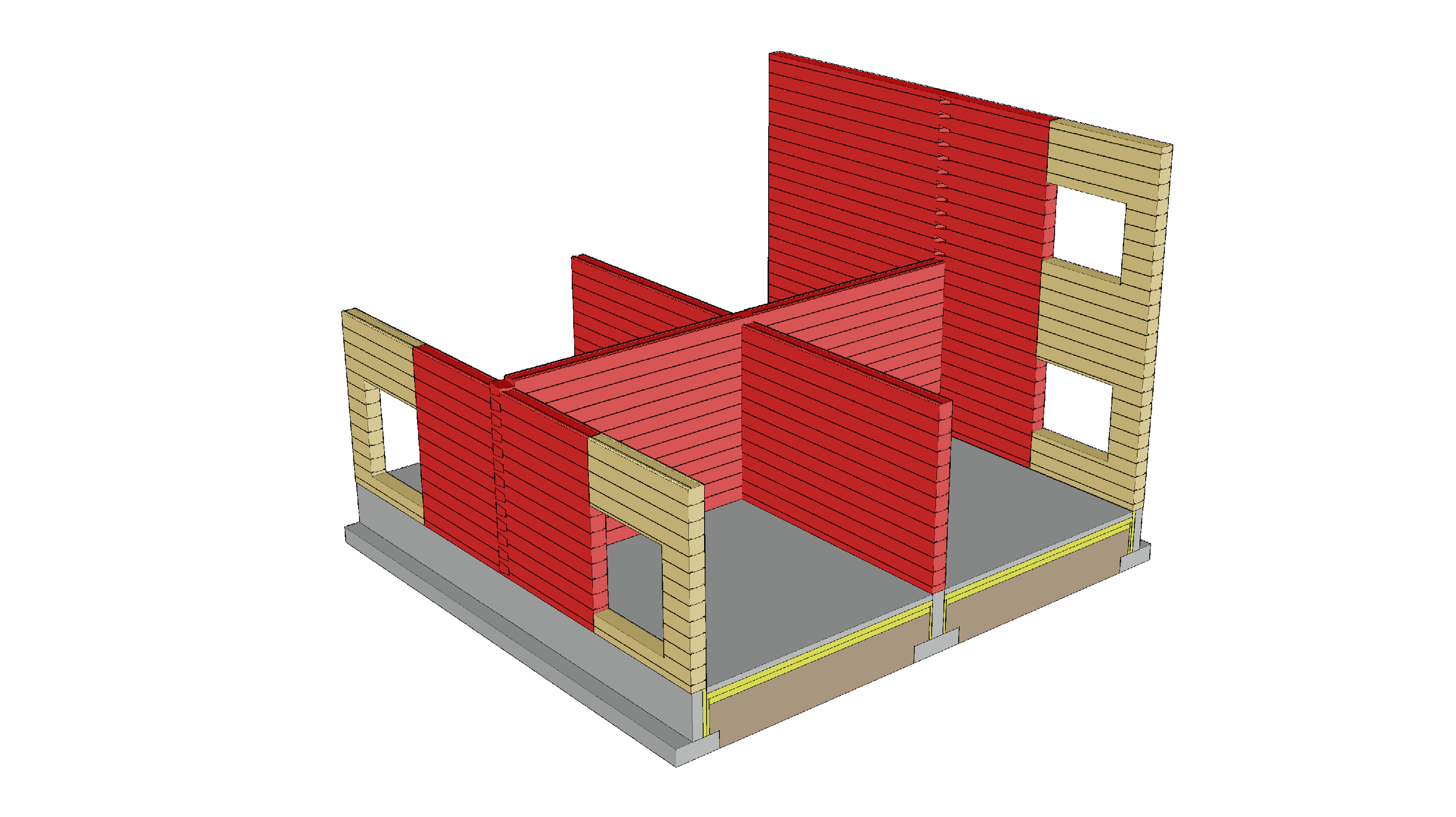 Palotilanteessa pyritään käyttämään samoja jäykisteitä kuin murtorajatilassa 
Hiiltyvissä hirsirakenteissa tulee jäädä riittävästi toimivaa poikkileikkausta
Kaksoisrunkoseinissä voidaan hyödyntää palon vastaista runkopuoliskoa, jos palonpuoleinen runkopuolisko ei toimi jäykisteenä
Teolliset rakennusjärjestelmät - Kantava massiivihirsirunko